靶向不可成药的TP53和PPAR-α
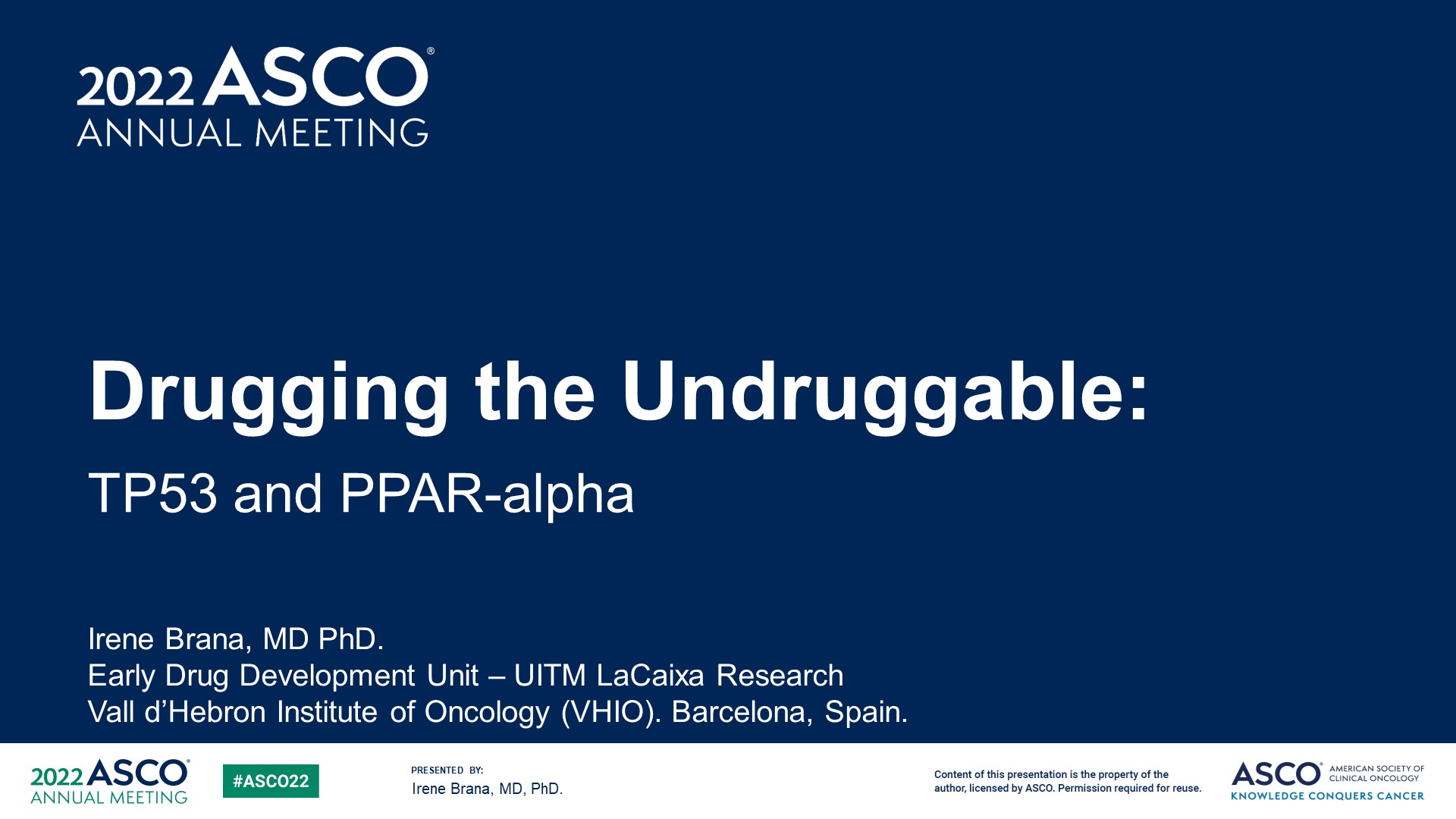 Drugging the Undruggable:
Content of this presentation is the property of the author, licensed by ASCO. Permission required for reuse.
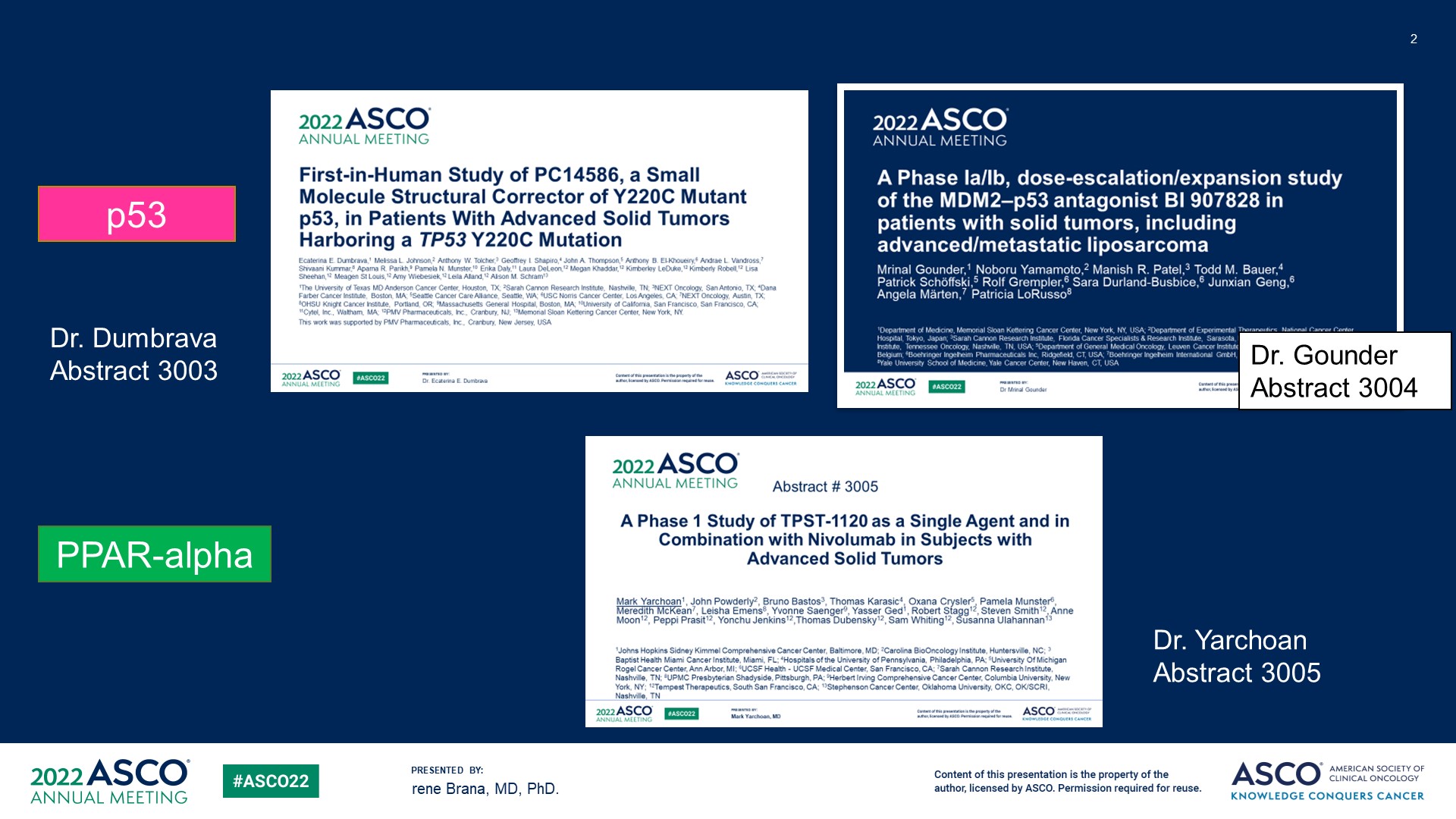 Slide 2
Content of this presentation is the property of the author, licensed by ASCO. Permission required for reuse.
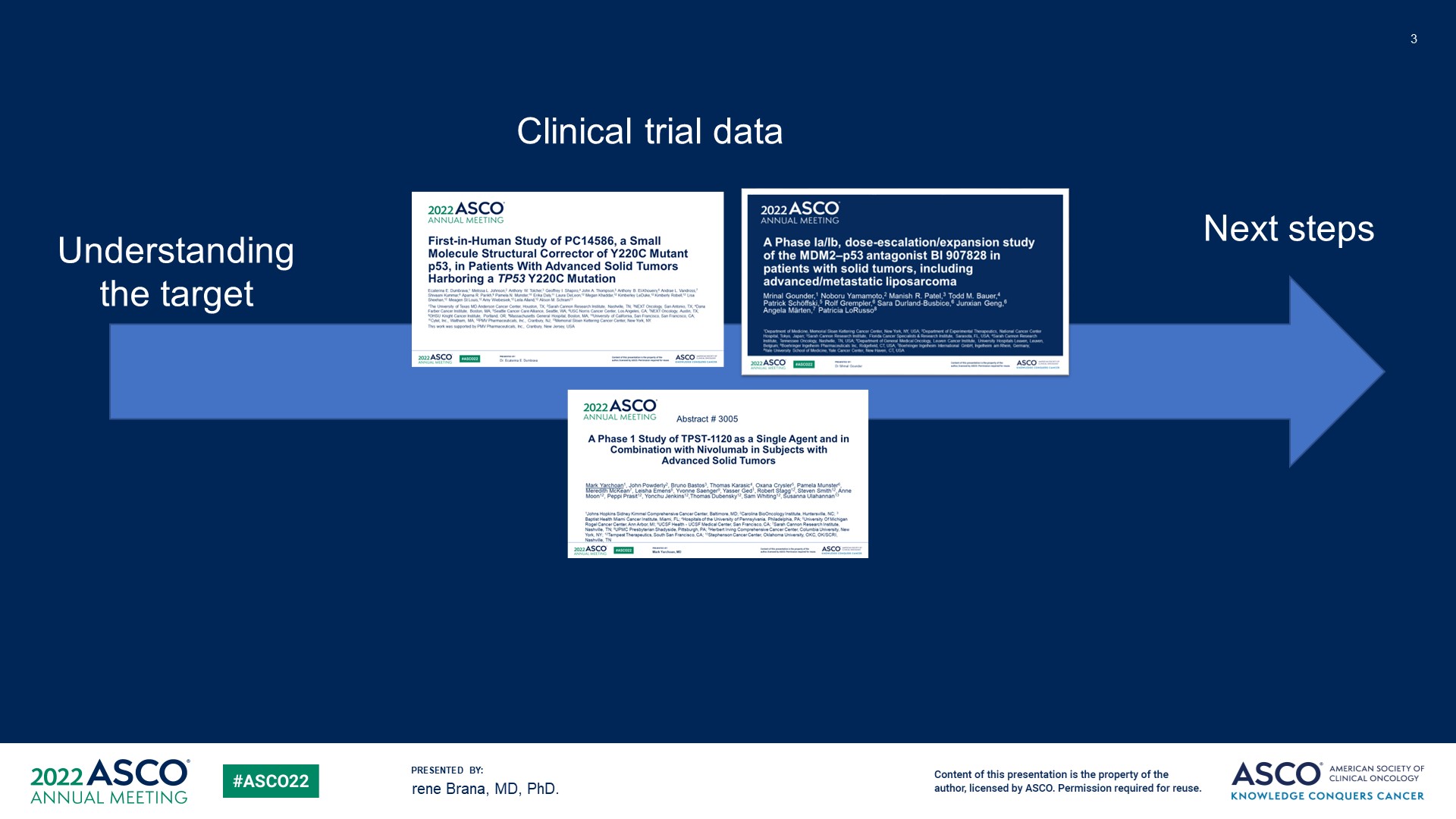 Slide 3
Content of this presentation is the property of the author, licensed by ASCO. Permission required for reuse.
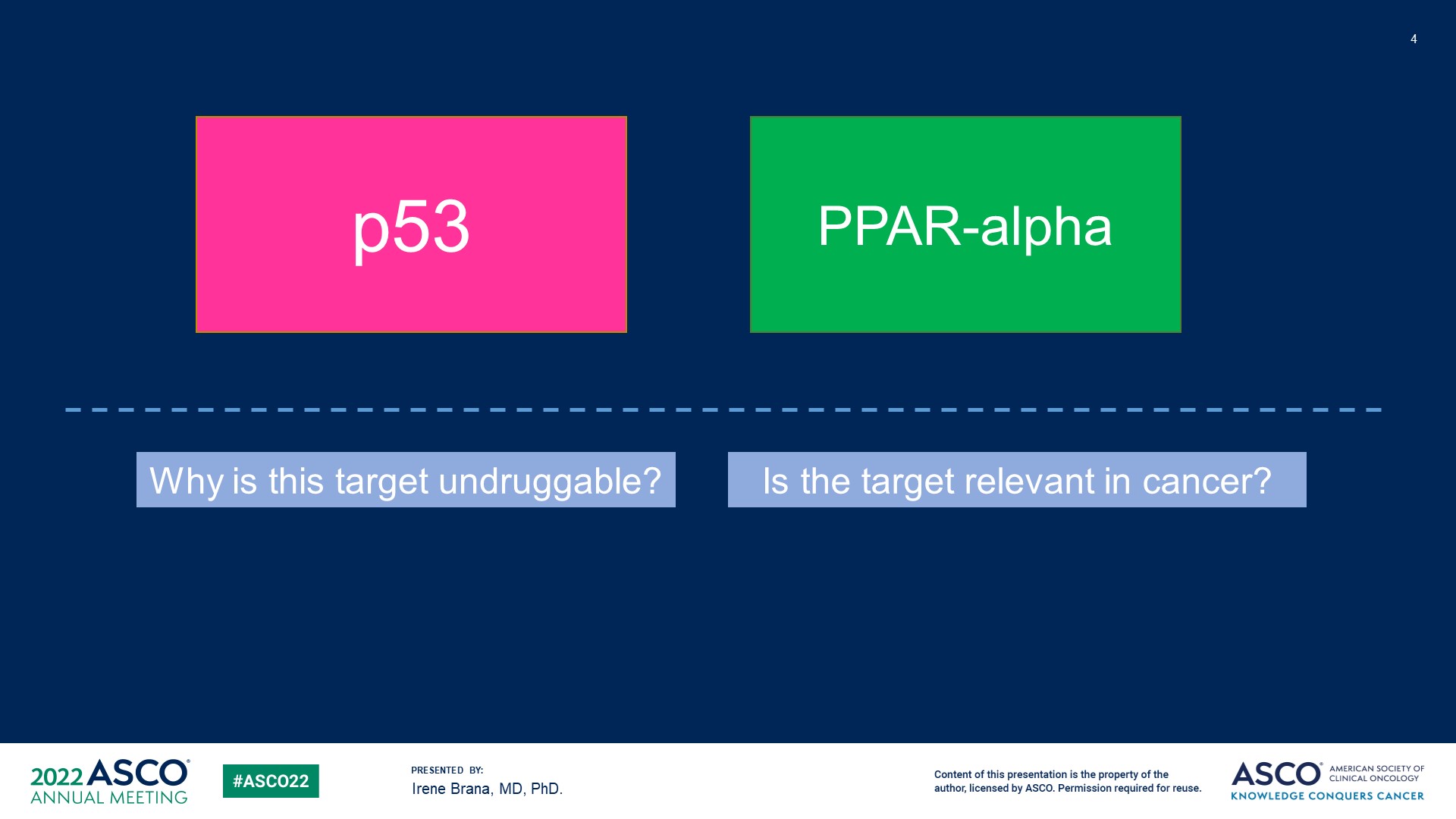 Slide 4
Content of this presentation is the property of the author, licensed by ASCO. Permission required for reuse.
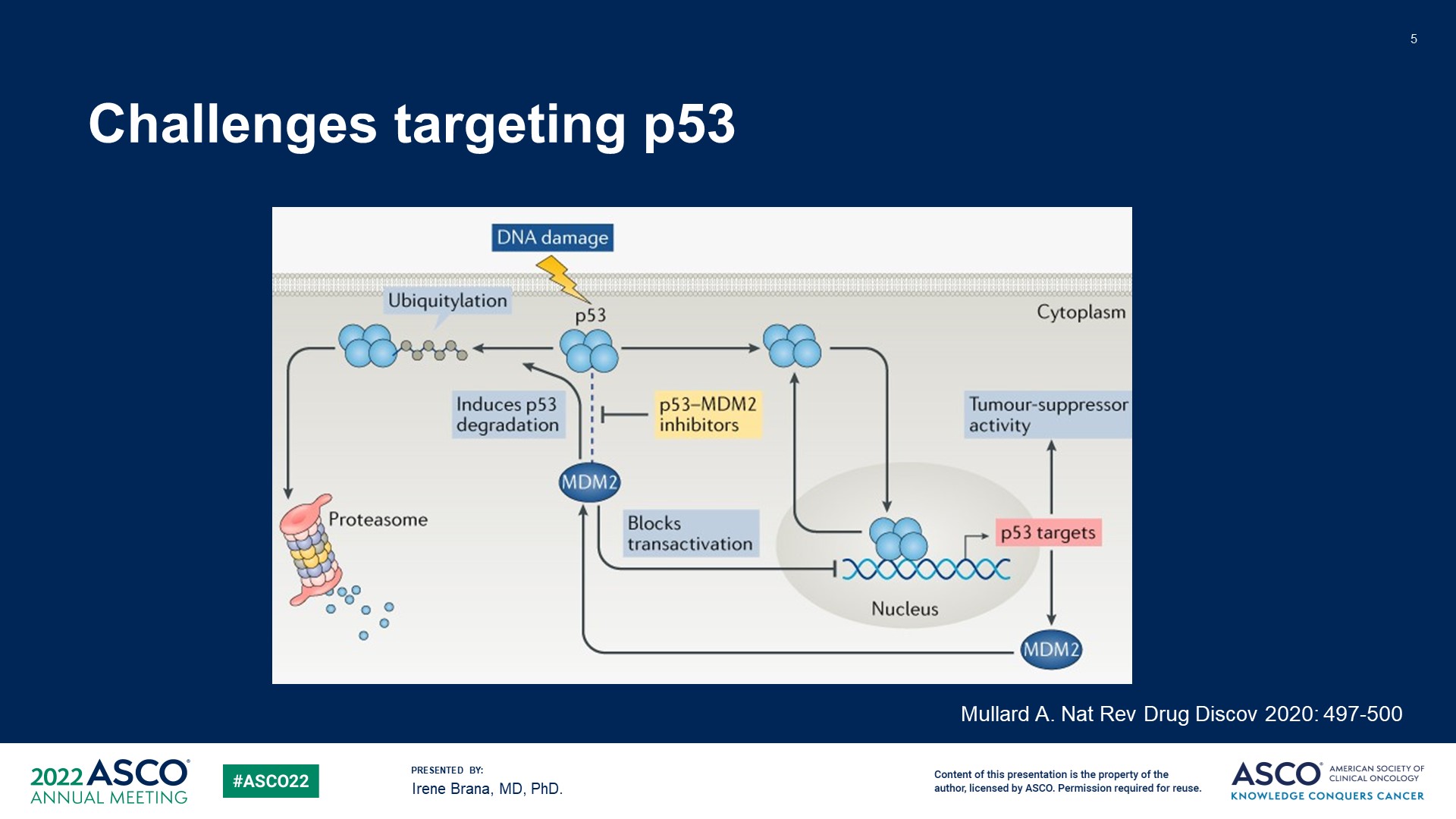 Challenges targeting p53
Content of this presentation is the property of the author, licensed by ASCO. Permission required for reuse.
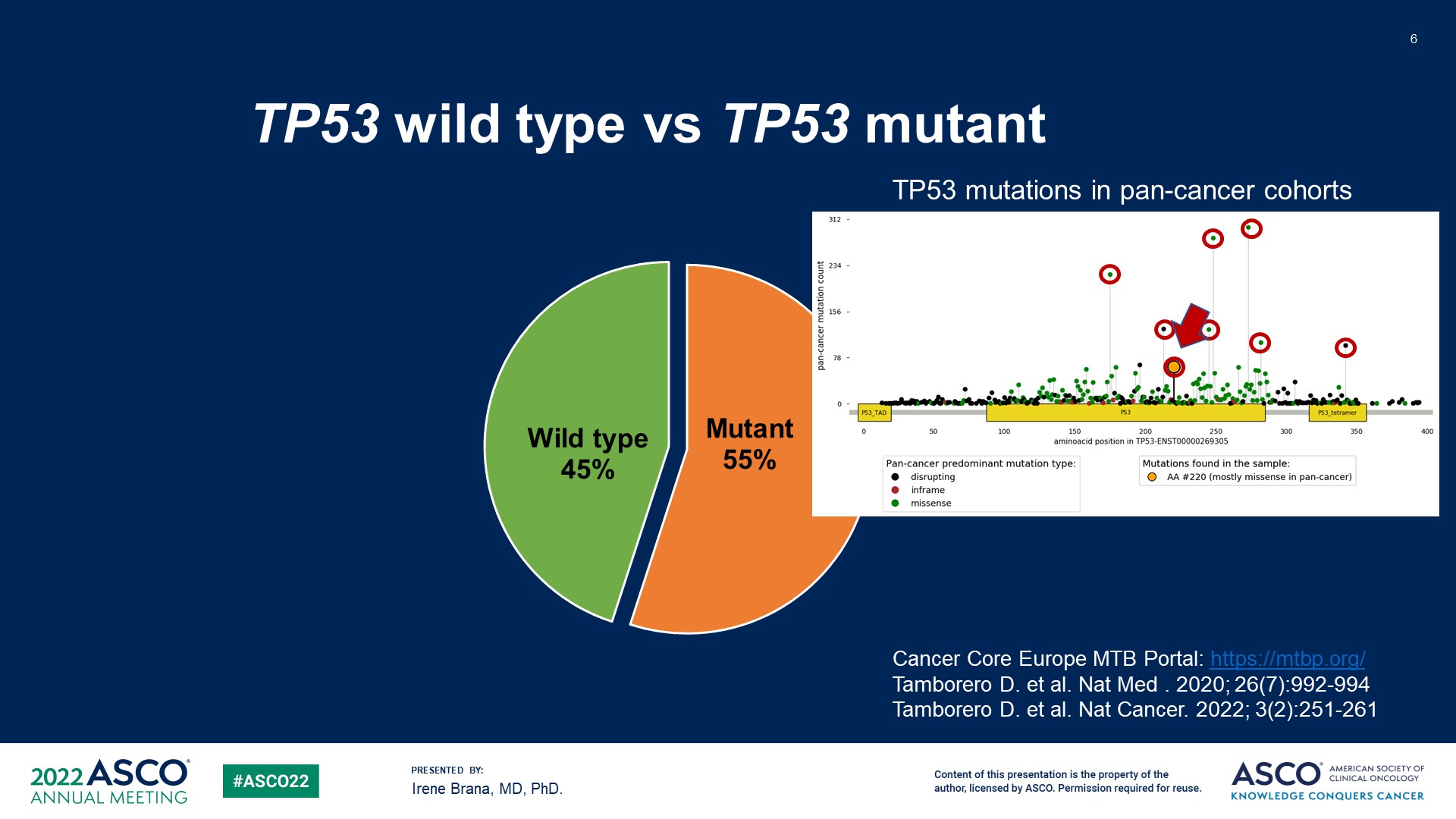 TP53 wild type vs TP53 mutant
Content of this presentation is the property of the author, licensed by ASCO. Permission required for reuse.
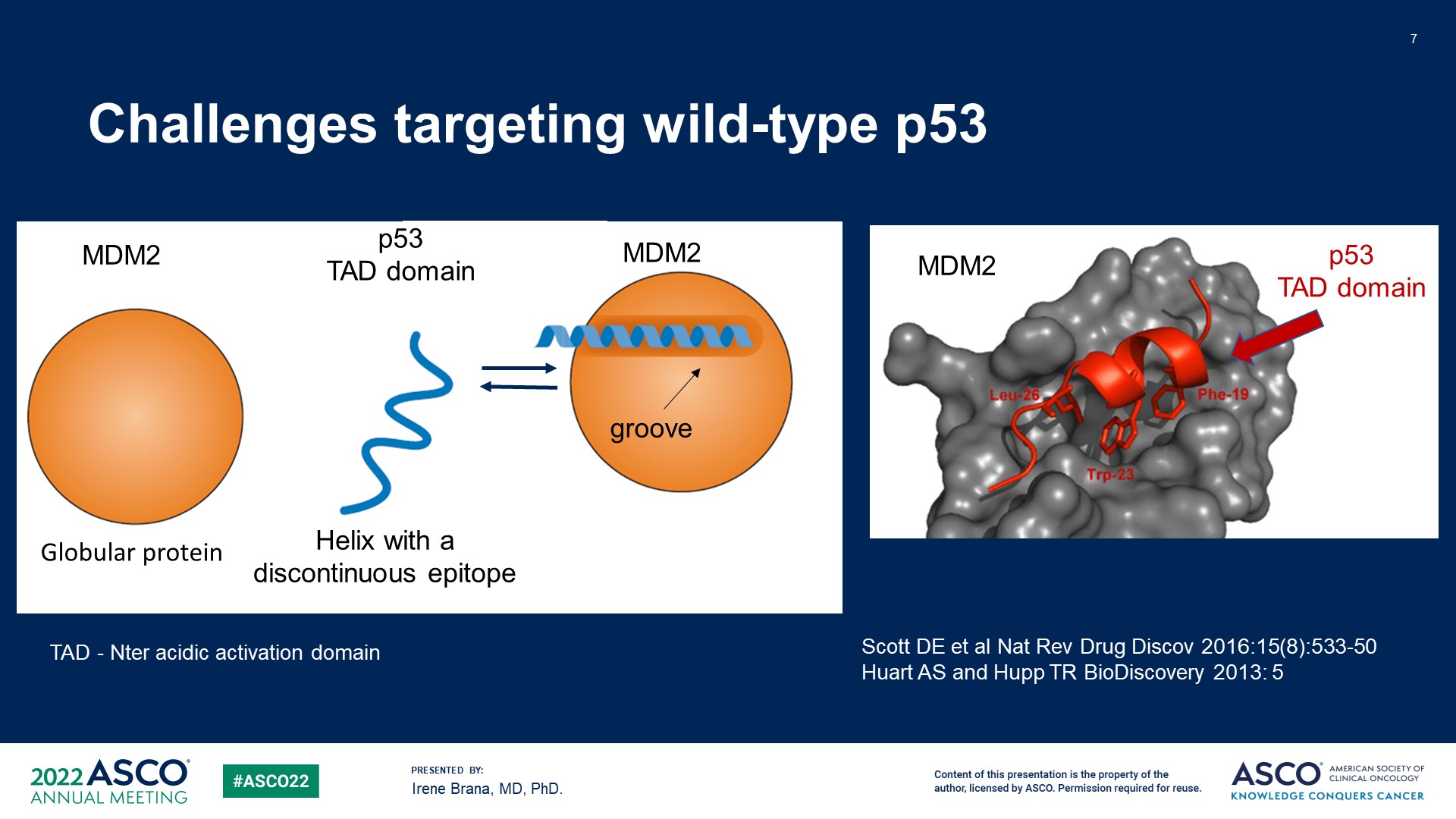 Challenges targeting wild-type p53
Content of this presentation is the property of the author, licensed by ASCO. Permission required for reuse.
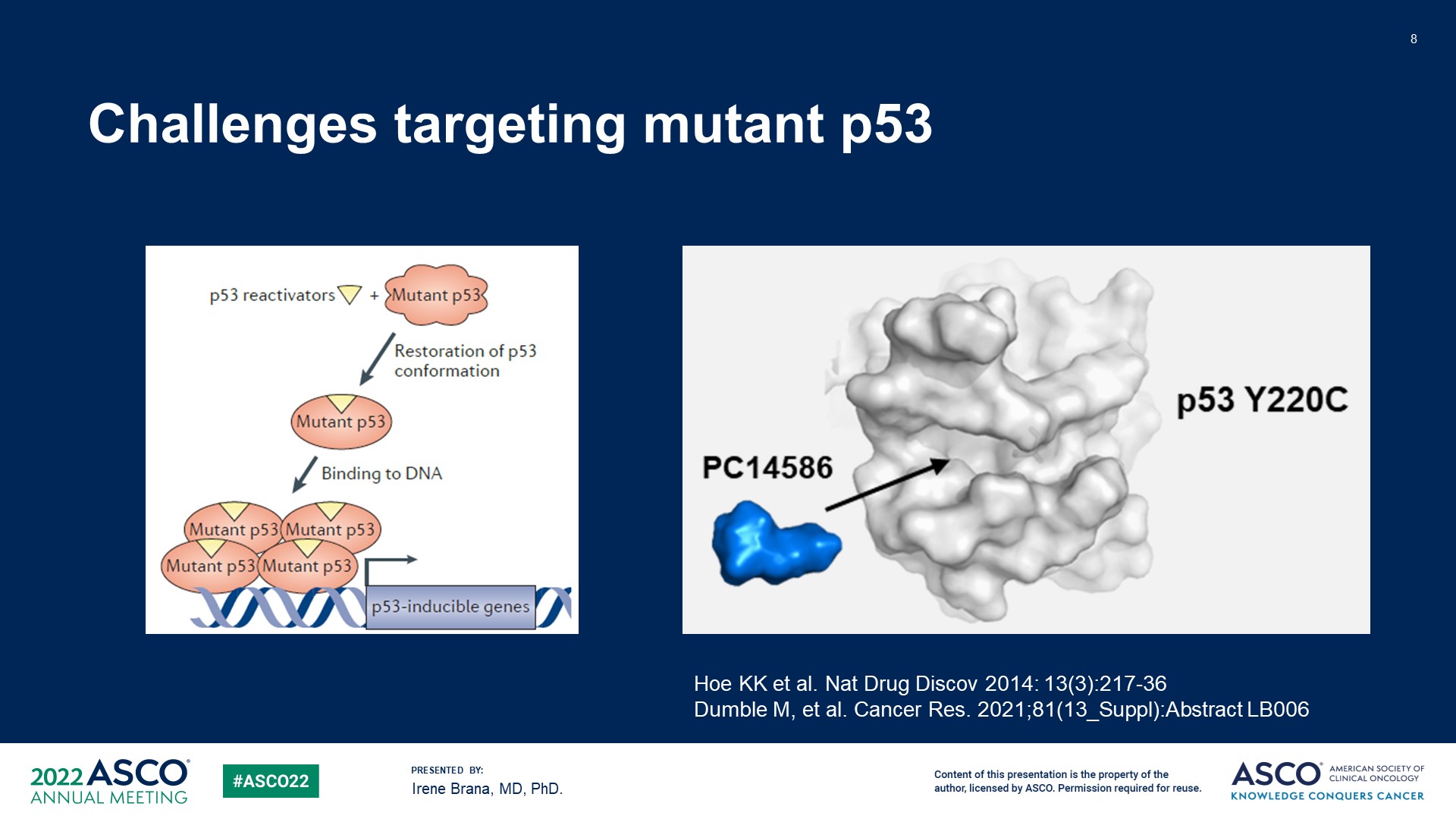 Challenges targeting mutant p53
Content of this presentation is the property of the author, licensed by ASCO. Permission required for reuse.
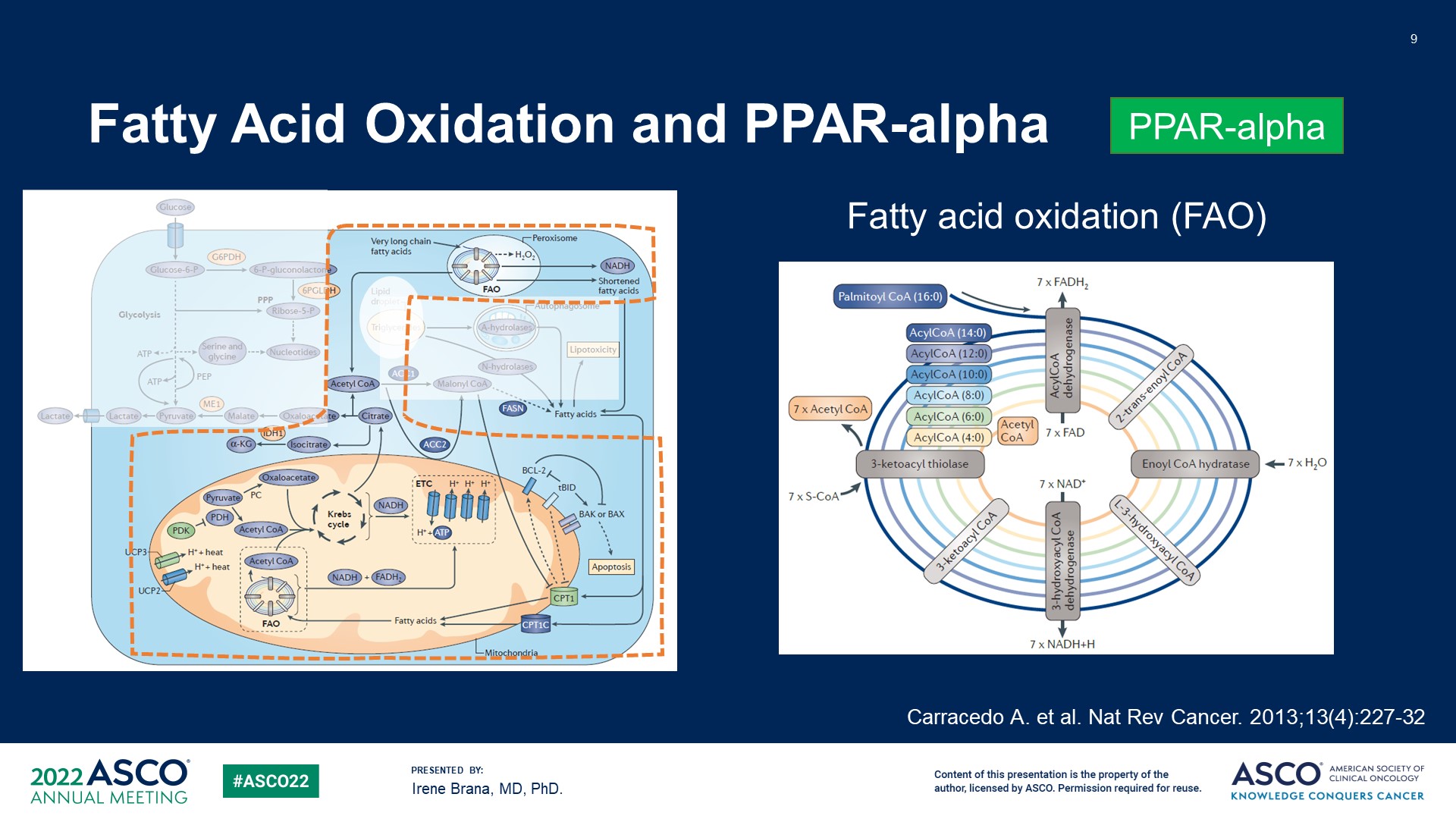 Fatty Acid Oxidation and PPAR-alpha
Content of this presentation is the property of the author, licensed by ASCO. Permission required for reuse.
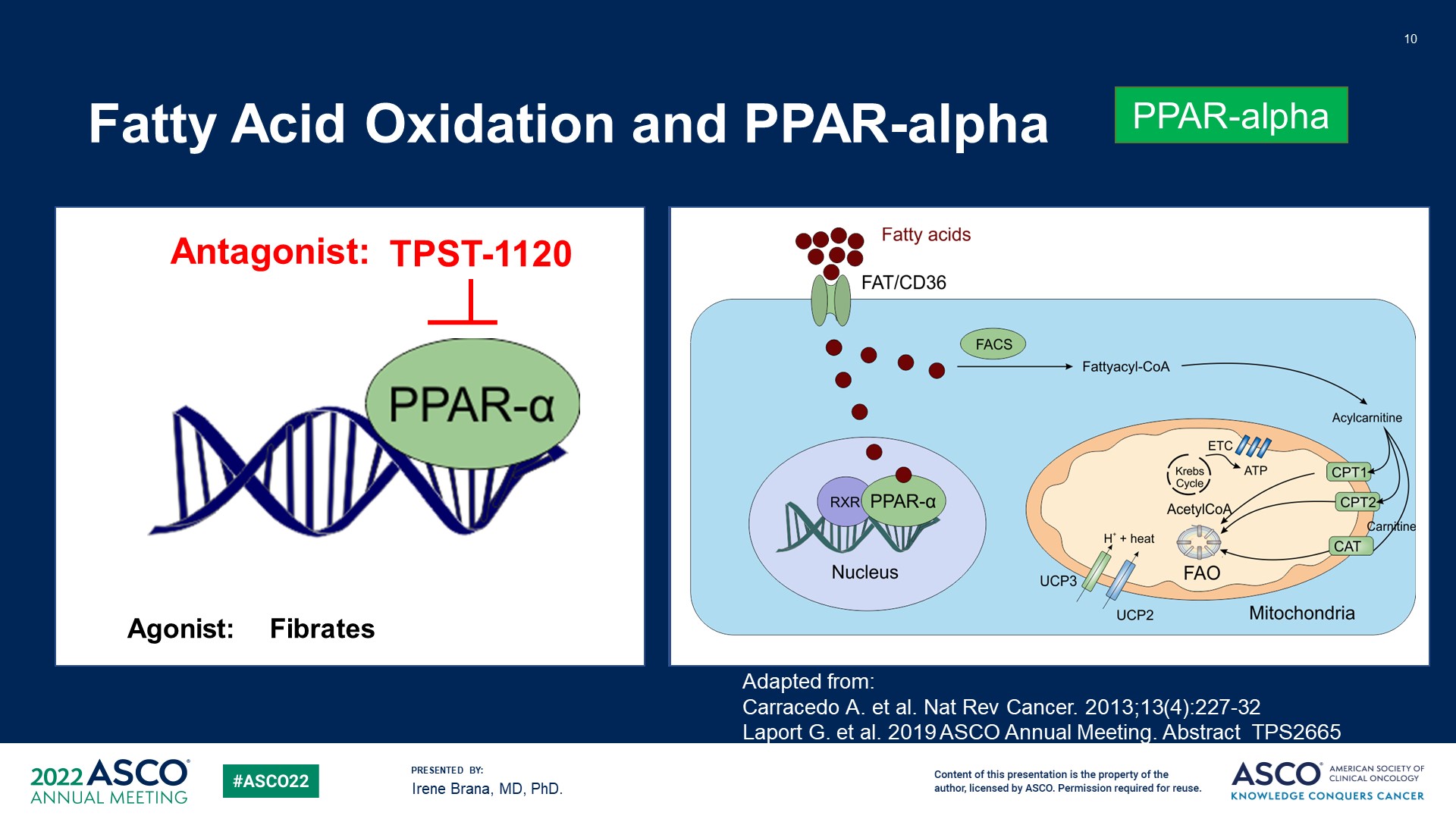 Fatty Acid Oxidation and PPAR-alpha
Content of this presentation is the property of the author, licensed by ASCO. Permission required for reuse.
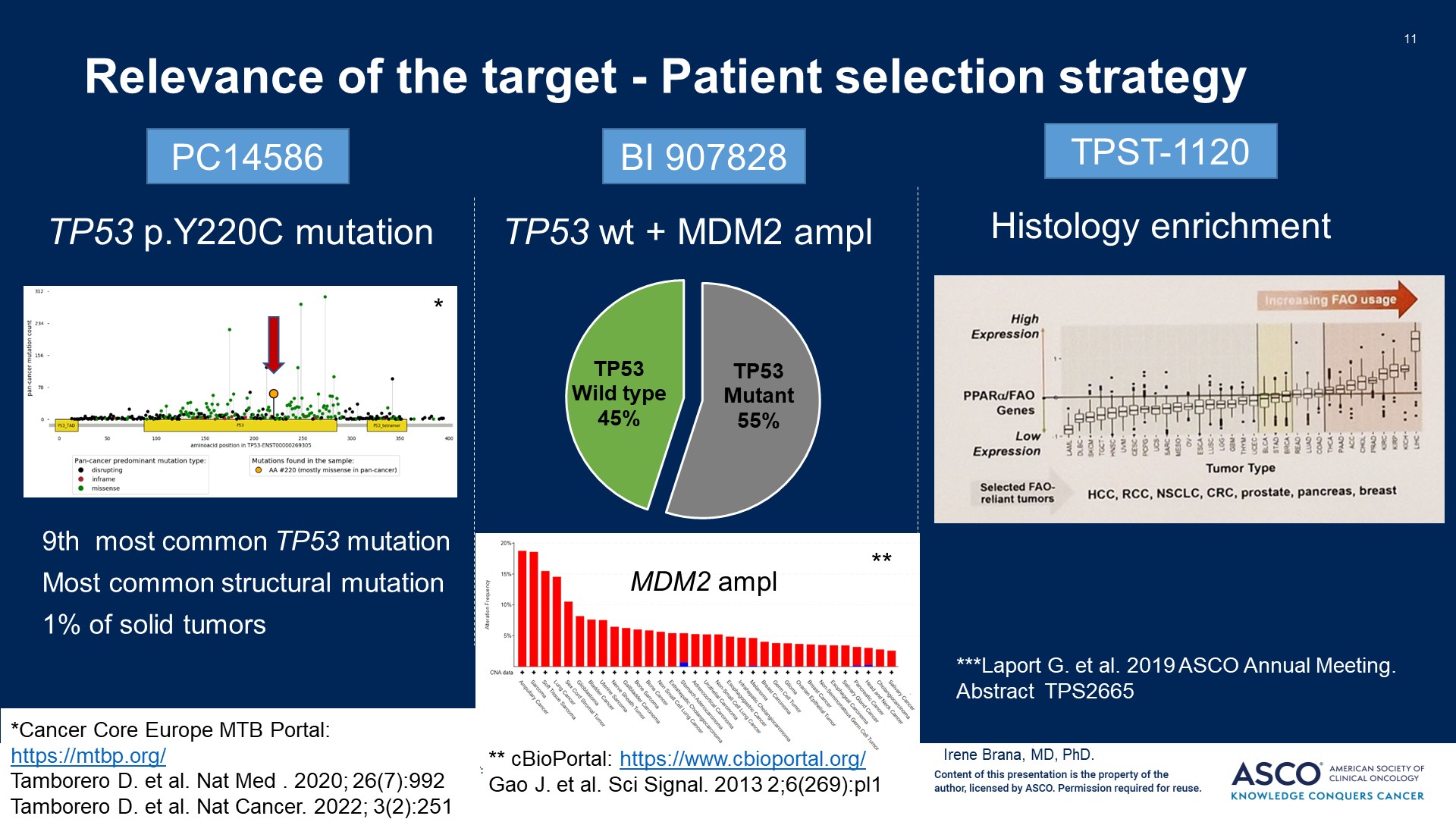 Relevance of the target - Patient selection strategy
Content of this presentation is the property of the author, licensed by ASCO. Permission required for reuse.
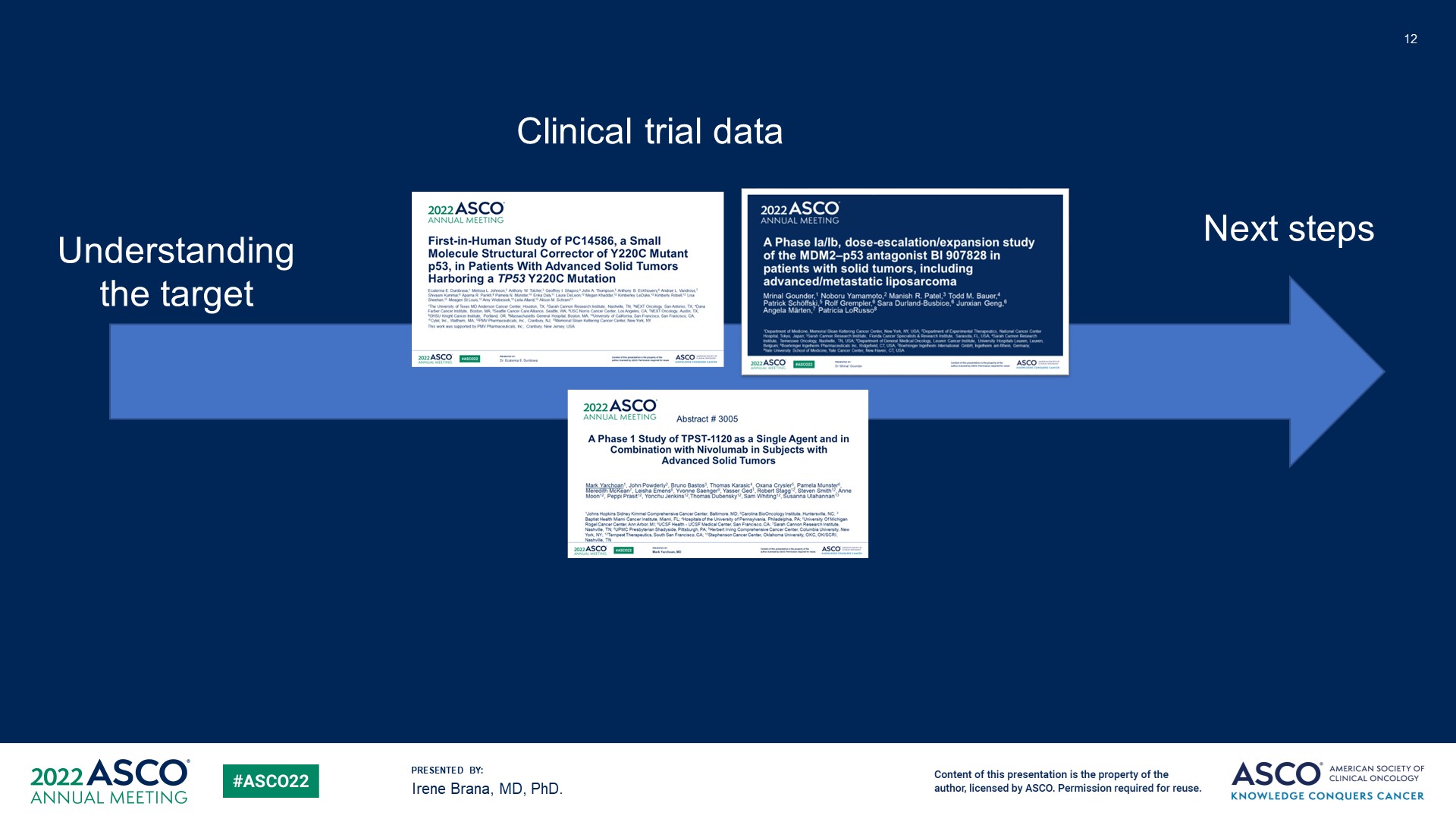 Slide 12
Content of this presentation is the property of the author, licensed by ASCO. Permission required for reuse.
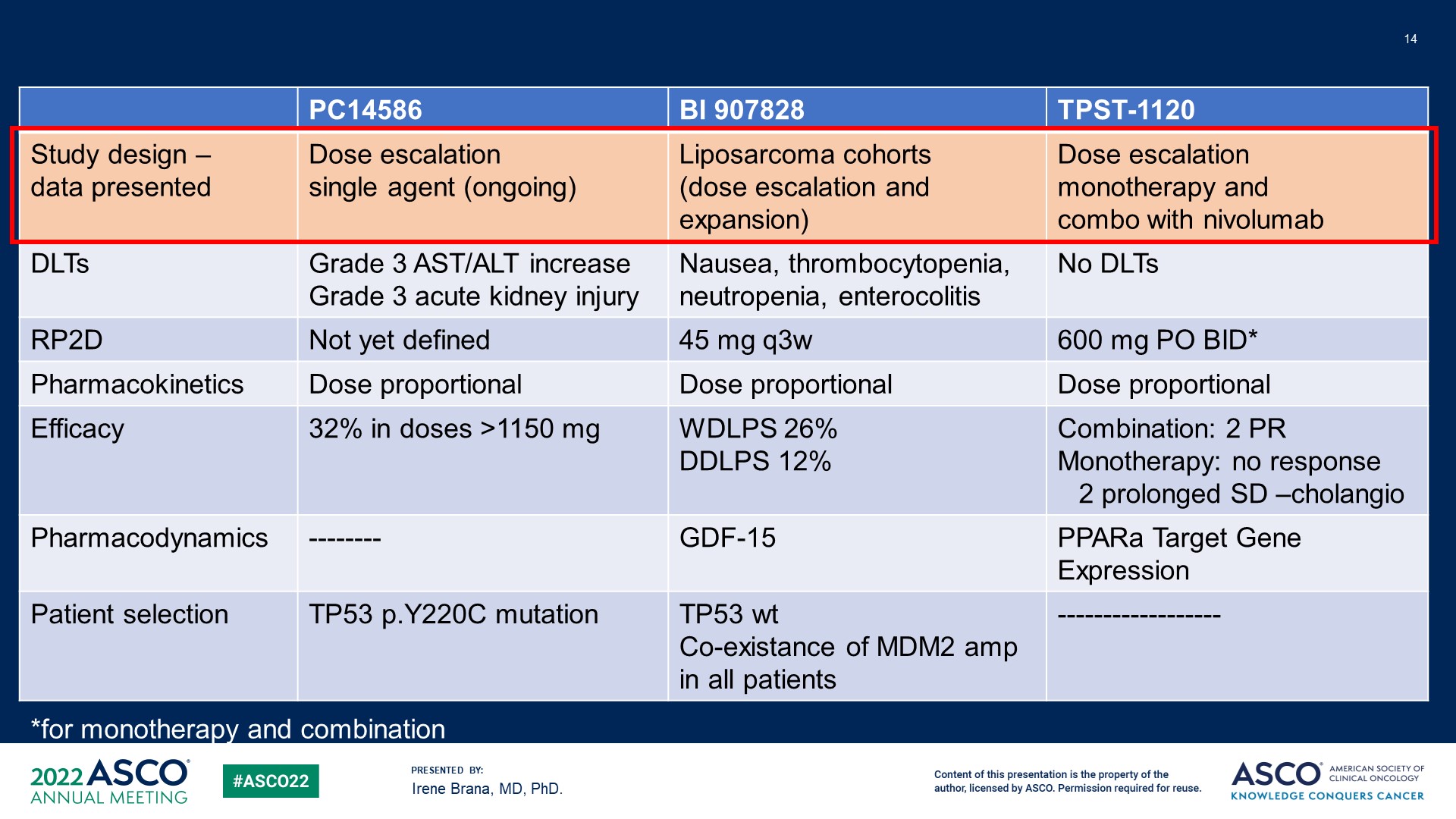 Slide 14
Content of this presentation is the property of the author, licensed by ASCO. Permission required for reuse.
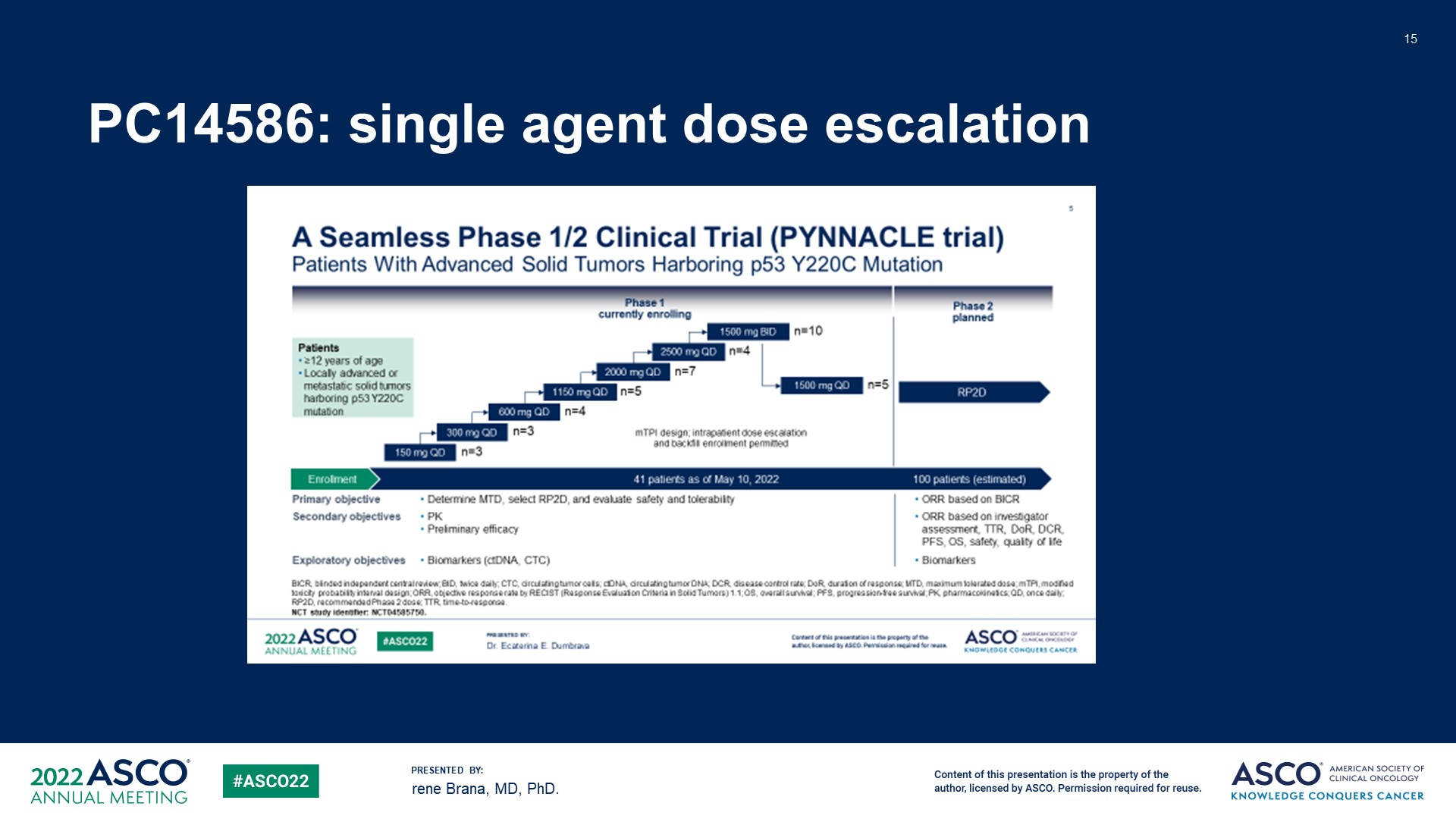 PC14586: single agent dose escalation
Content of this presentation is the property of the author, licensed by ASCO. Permission required for reuse.
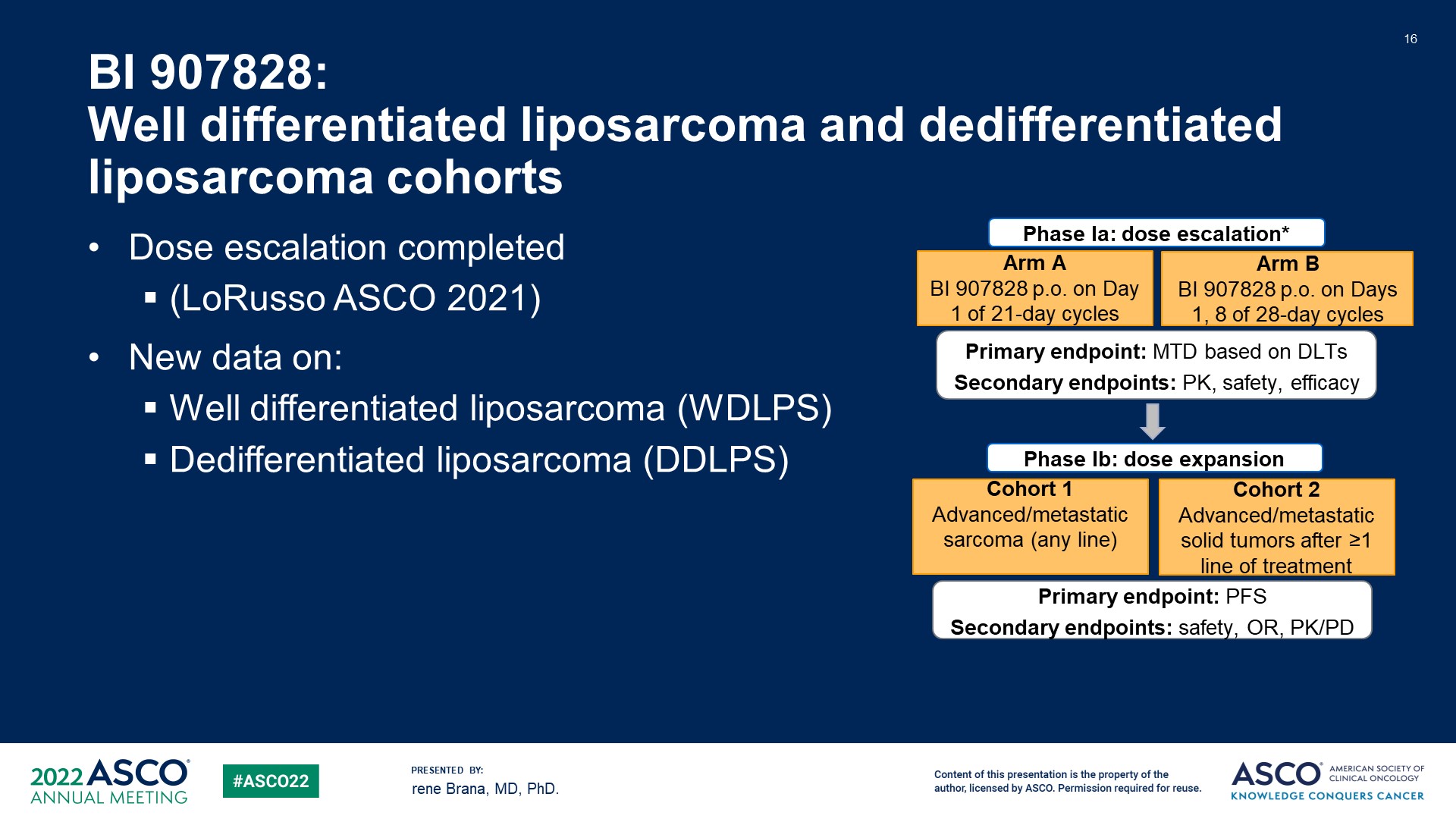 BI 907828: <br />Well differentiated liposarcoma and dedifferentiated liposarcoma cohorts
Content of this presentation is the property of the author, licensed by ASCO. Permission required for reuse.
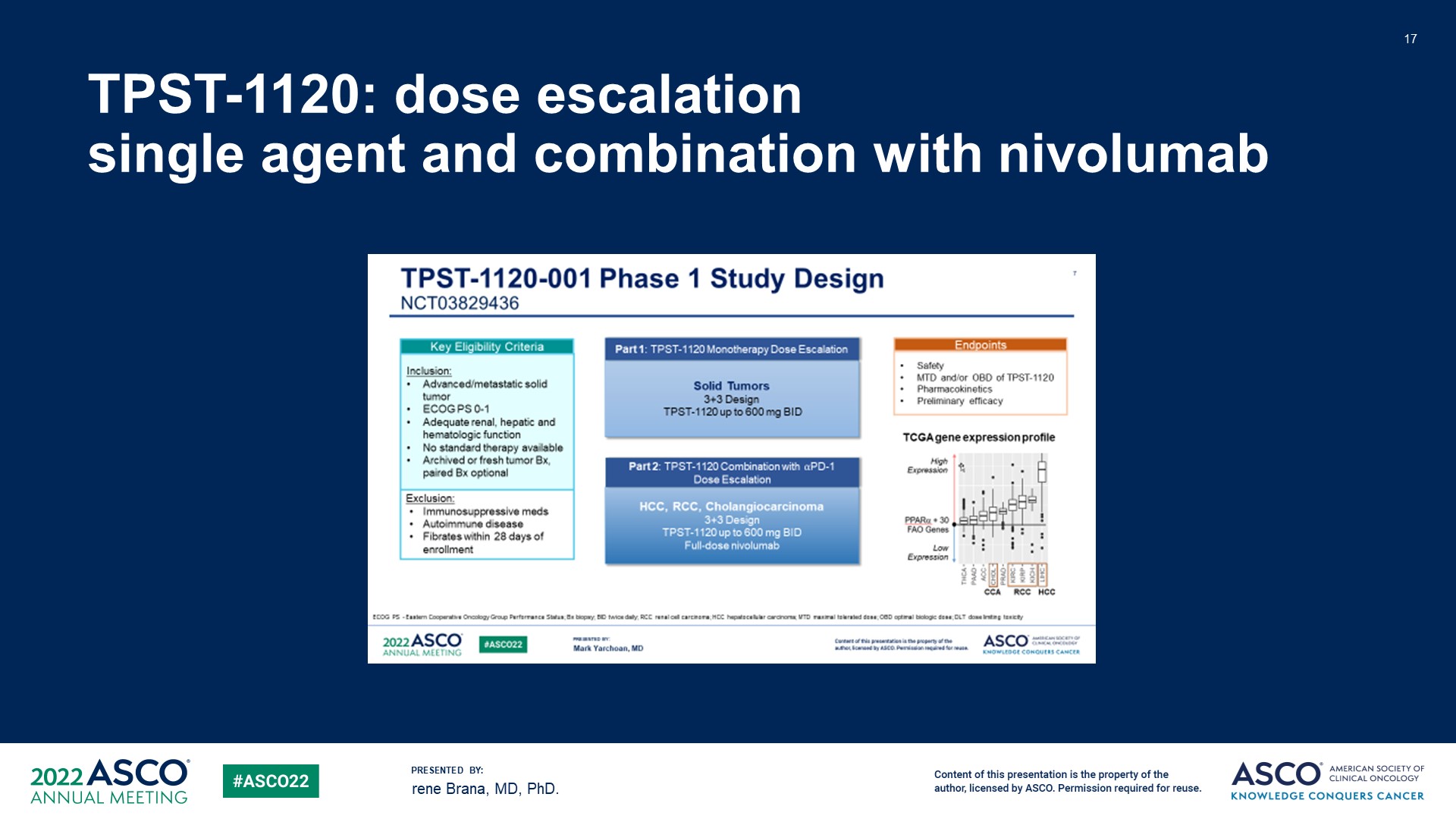 TPST-1120: dose escalation<br />single agent and combination with nivolumab
Content of this presentation is the property of the author, licensed by ASCO. Permission required for reuse.
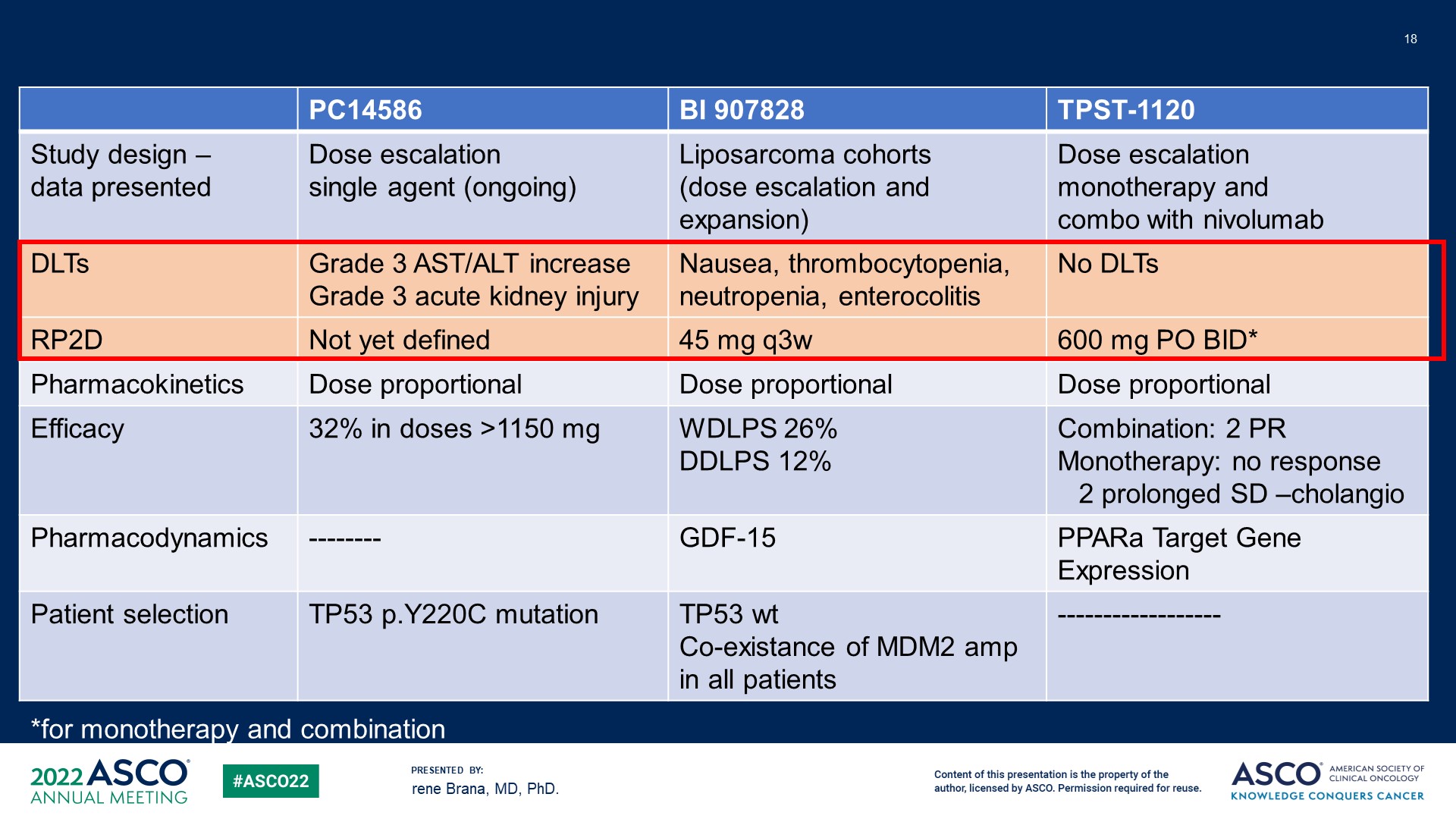 Slide 18
Content of this presentation is the property of the author, licensed by ASCO. Permission required for reuse.
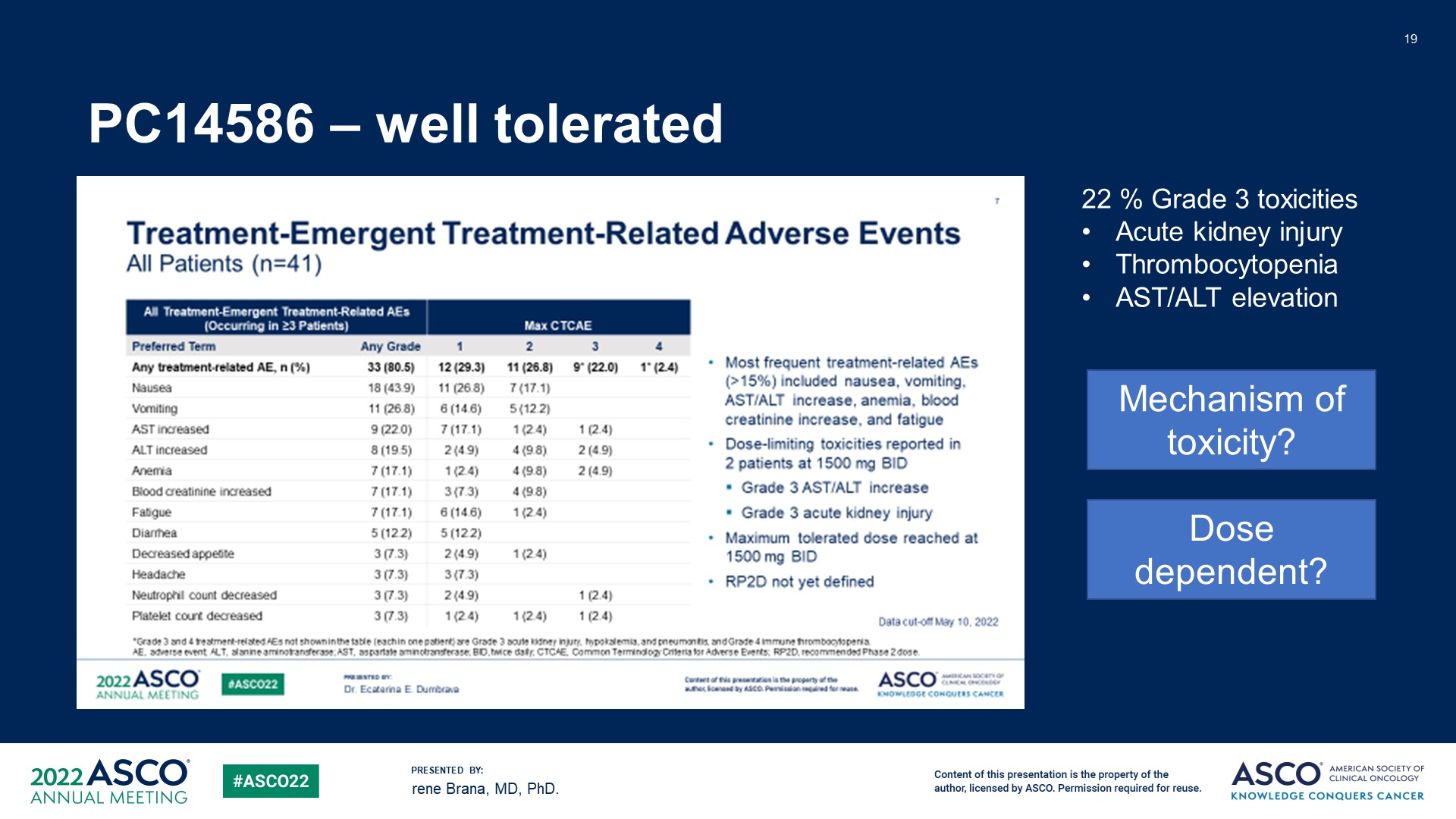 PC14586 – well tolerated
Content of this presentation is the property of the author, licensed by ASCO. Permission required for reuse.
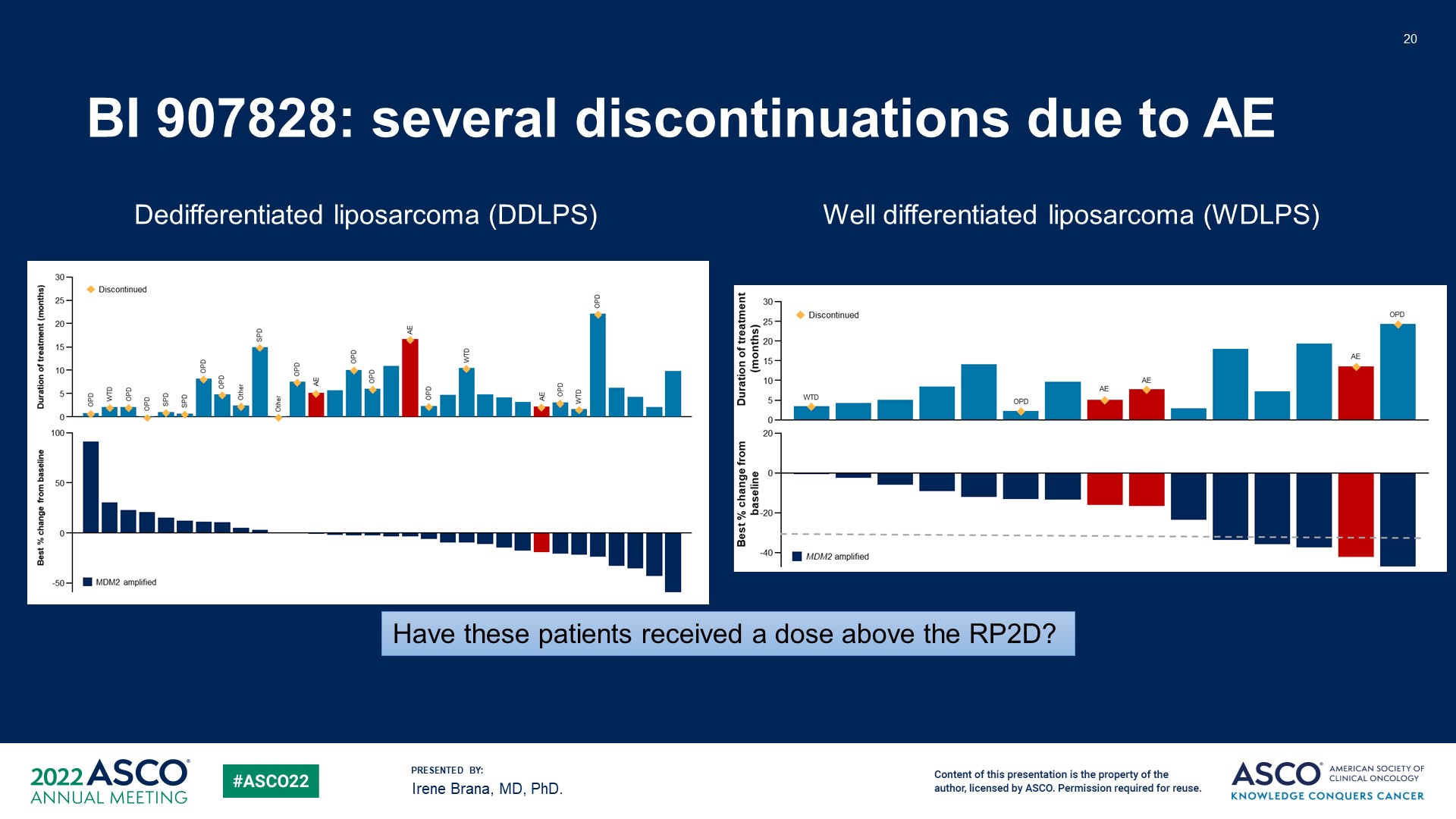 BI 907828: several discontinuations due to AE
Content of this presentation is the property of the author, licensed by ASCO. Permission required for reuse.
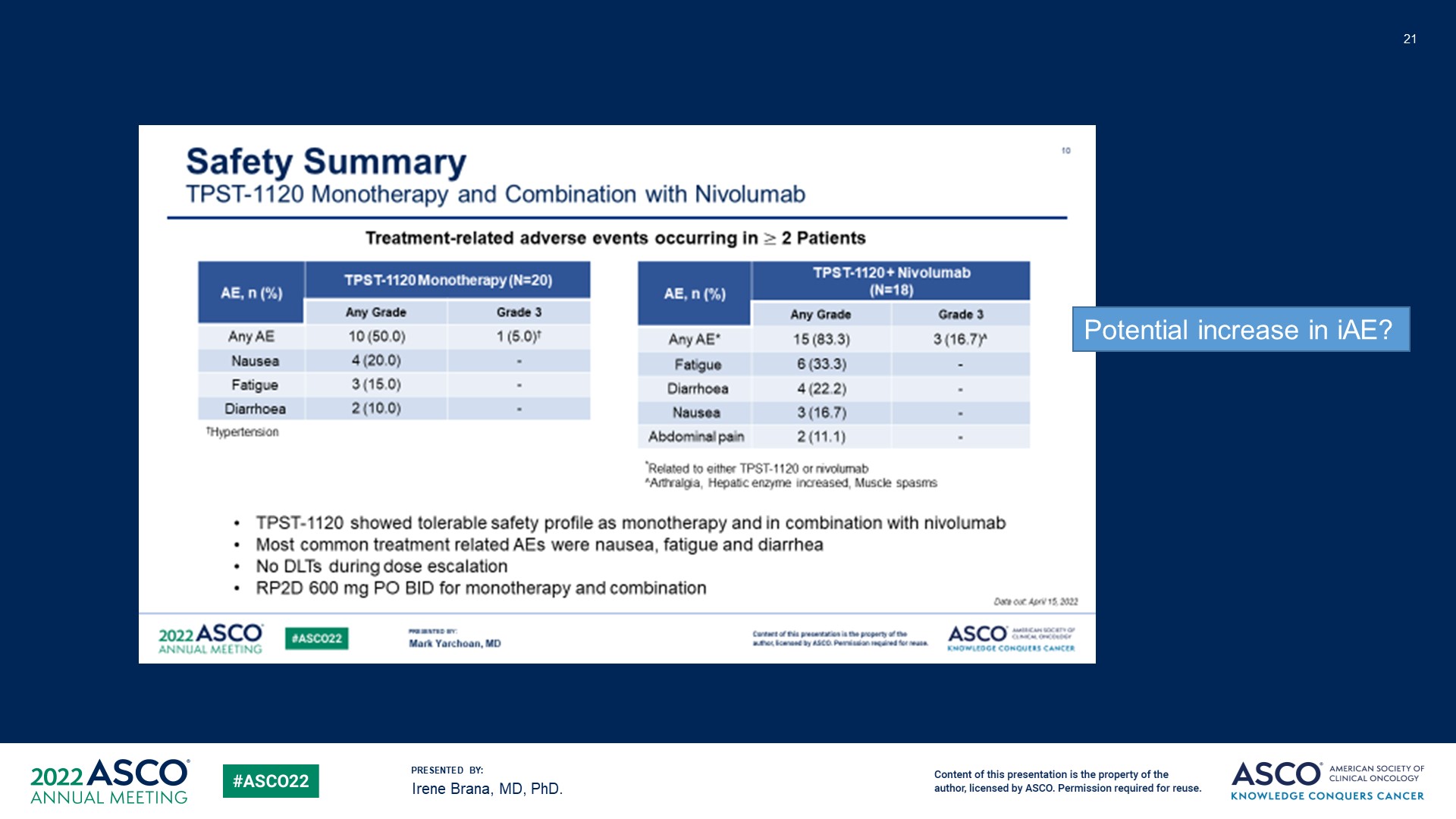 Slide 21
Content of this presentation is the property of the author, licensed by ASCO. Permission required for reuse.
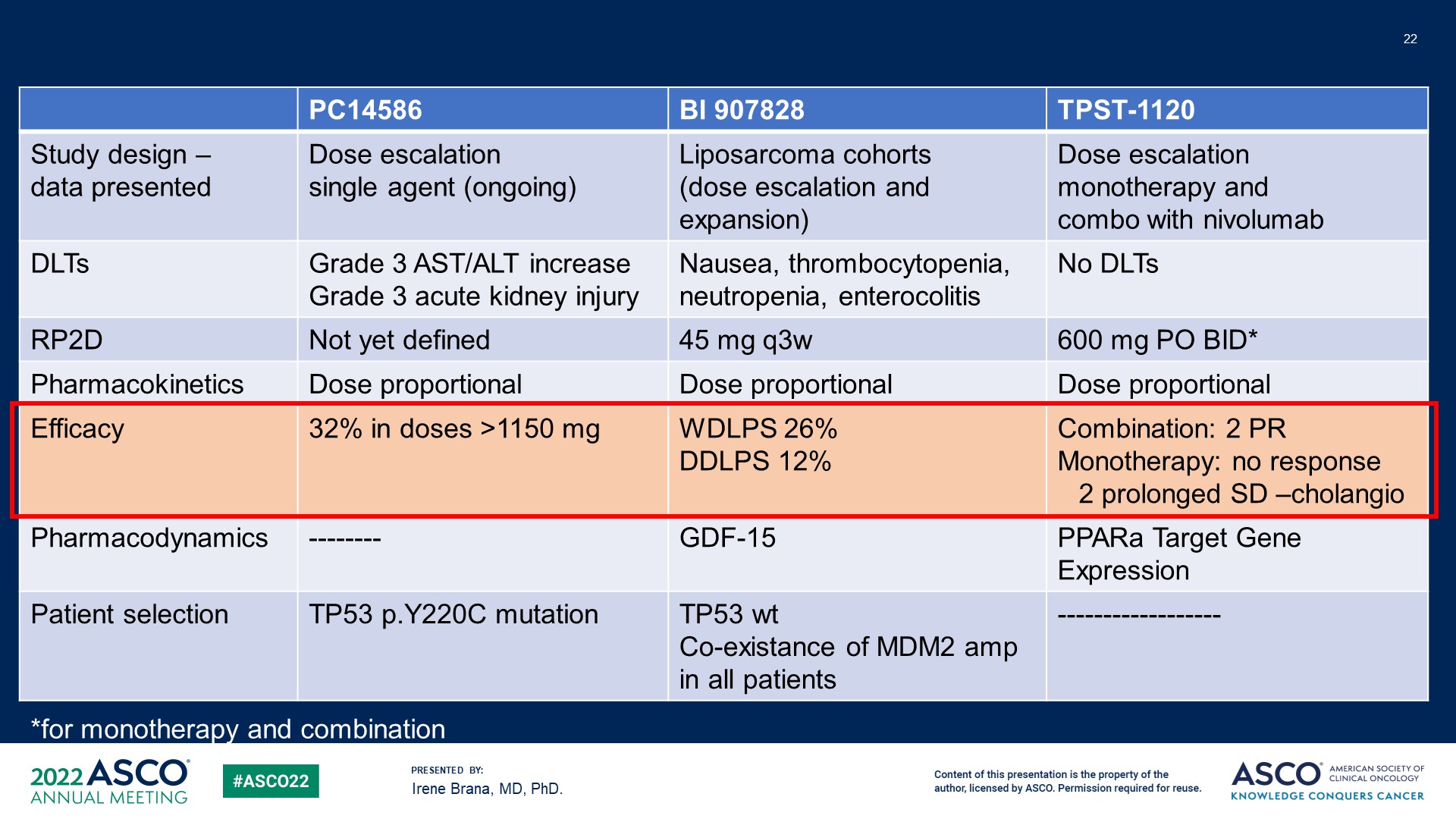 Slide 22
Content of this presentation is the property of the author, licensed by ASCO. Permission required for reuse.
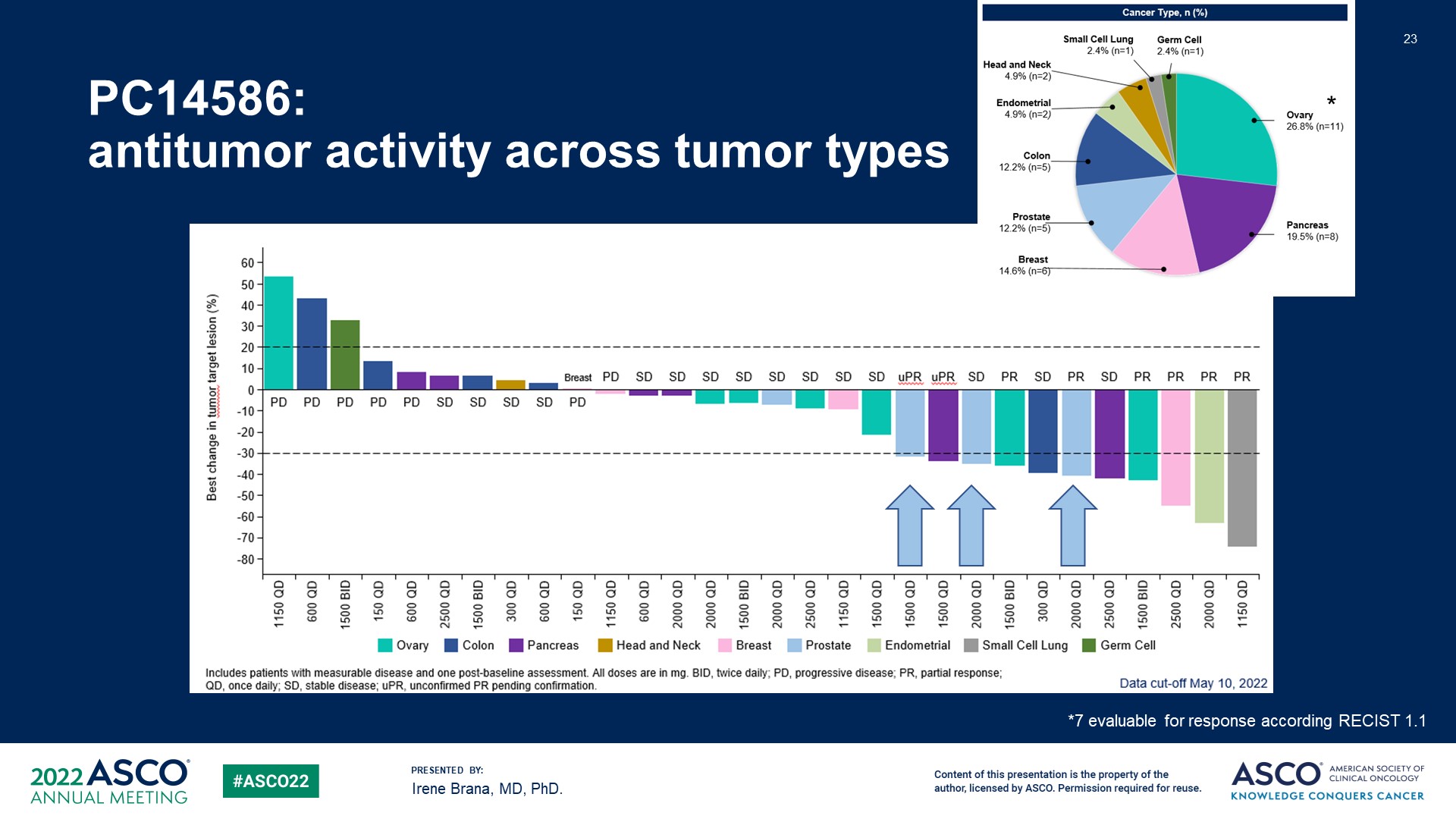 PC14586: <br />antitumor activity across tumor types
Content of this presentation is the property of the author, licensed by ASCO. Permission required for reuse.
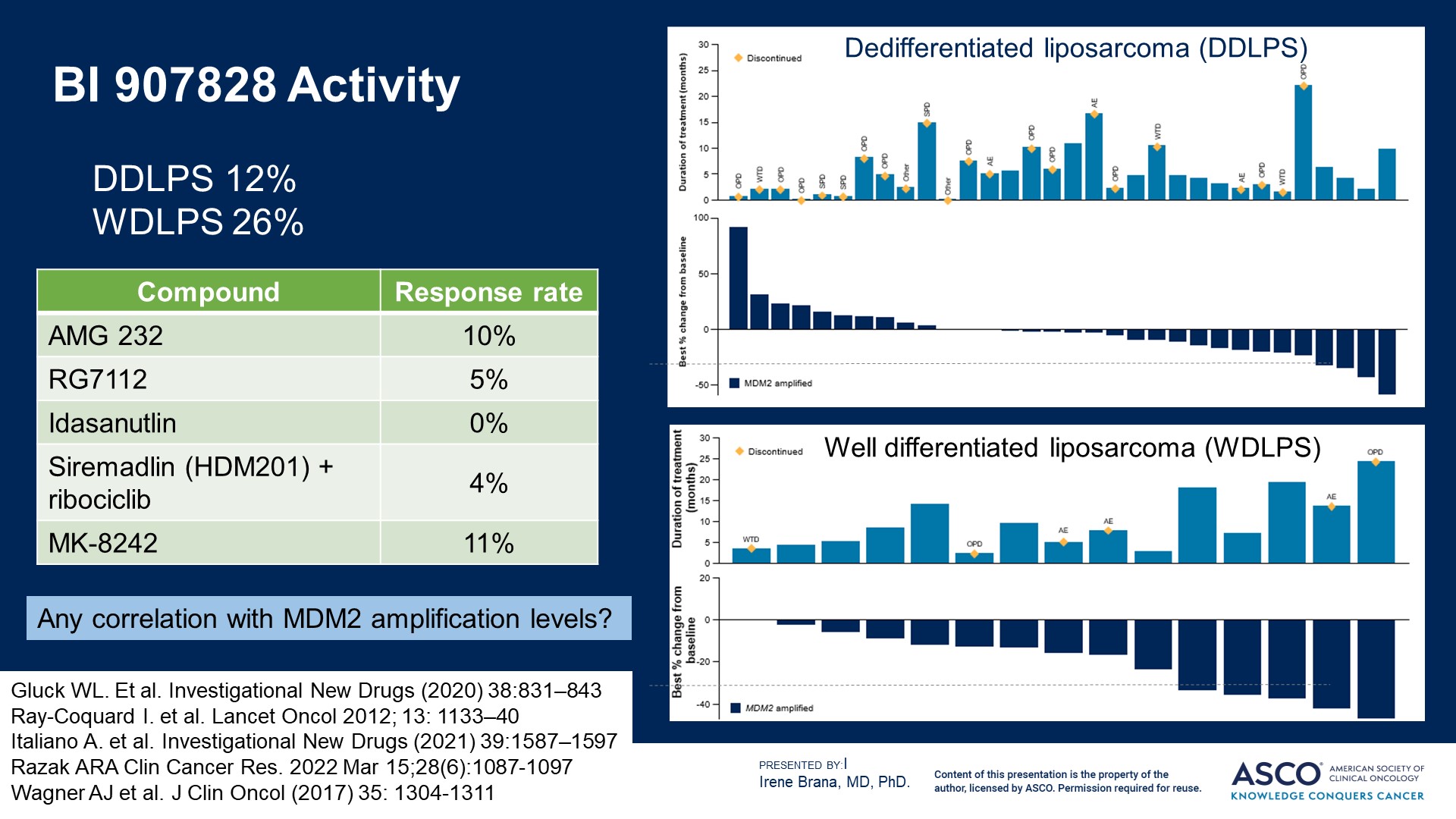 Slide 24
Content of this presentation is the property of the author, licensed by ASCO. Permission required for reuse.
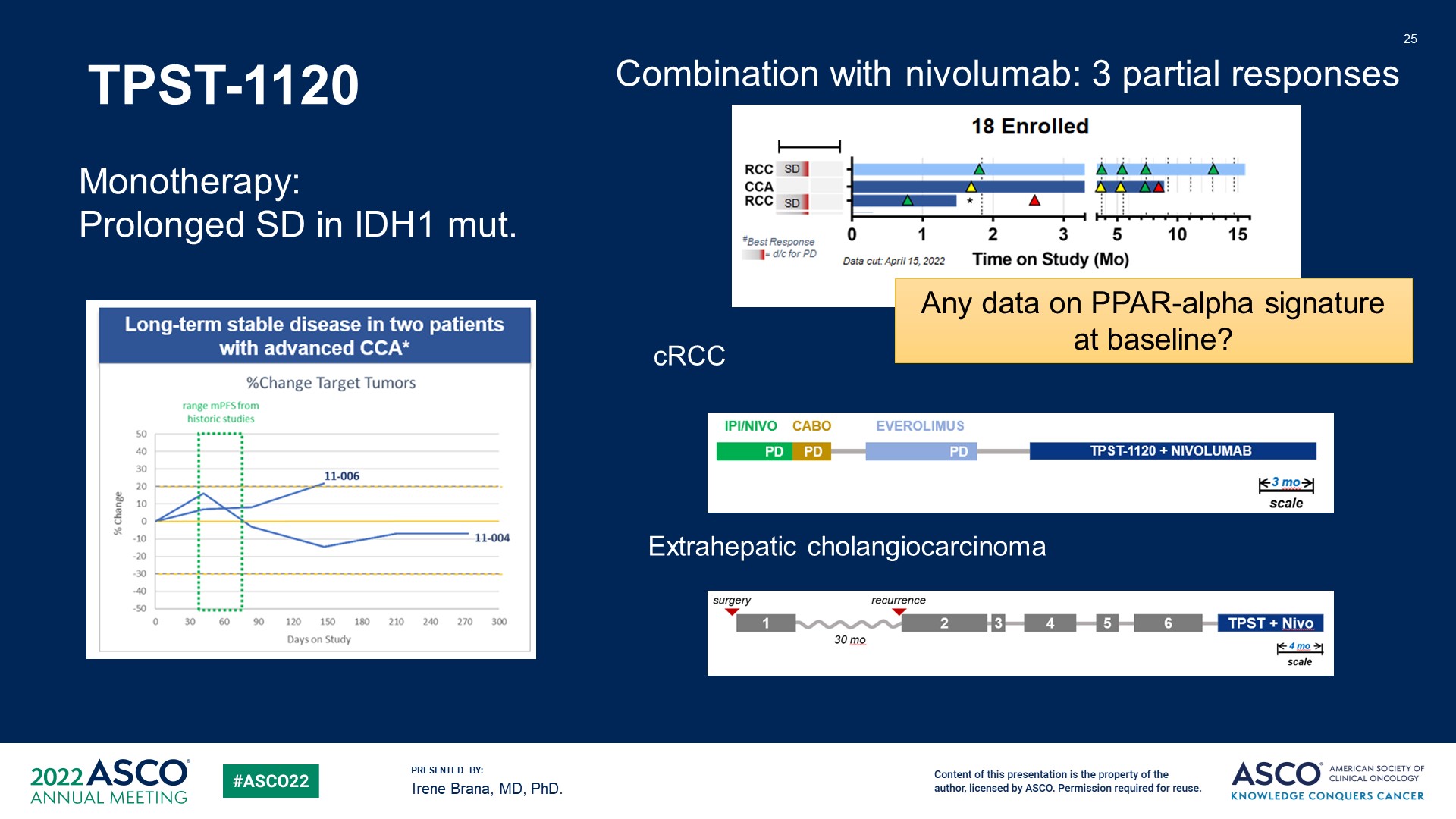 TPST-1120
Content of this presentation is the property of the author, licensed by ASCO. Permission required for reuse.
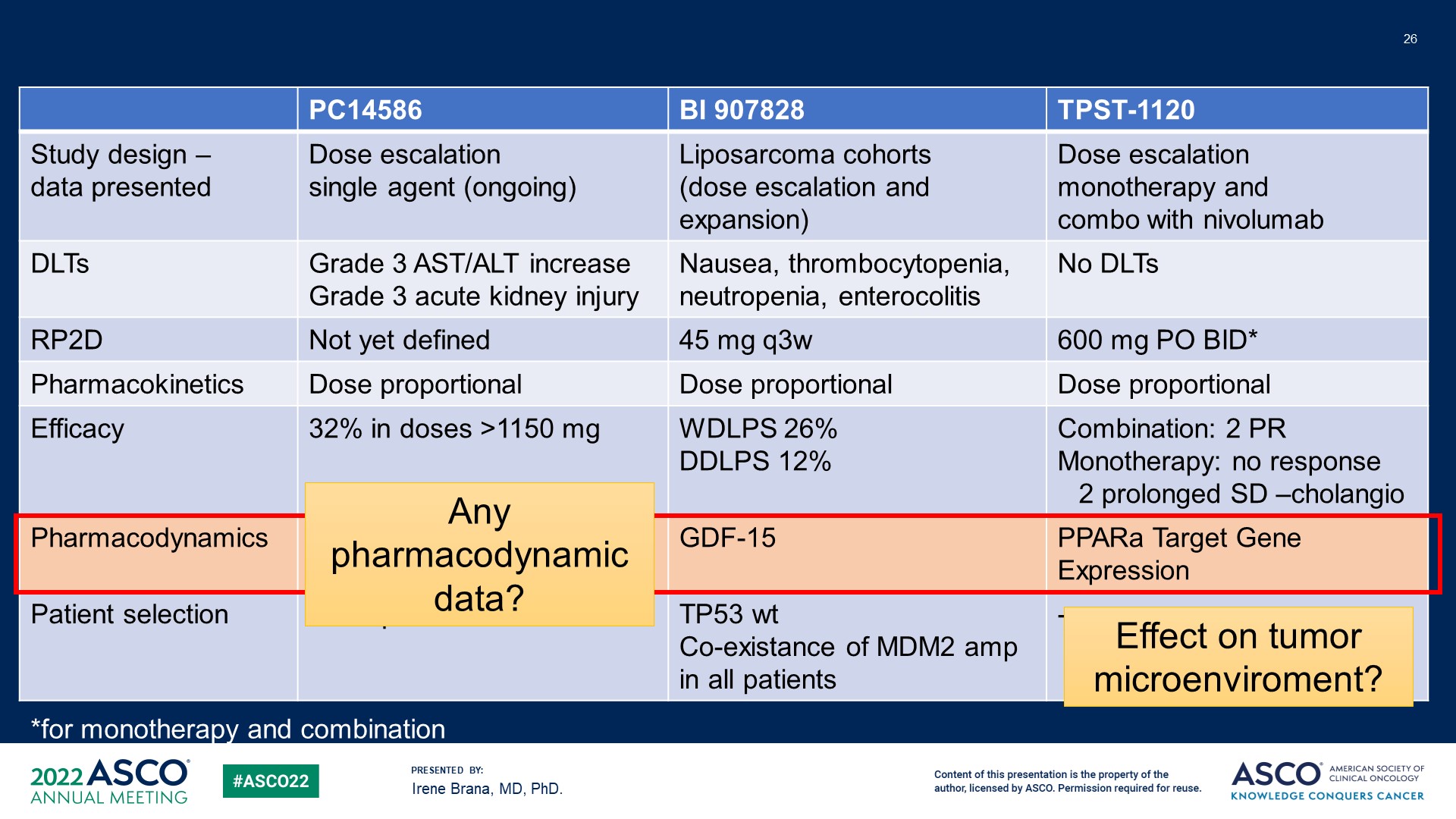 Slide 26
Content of this presentation is the property of the author, licensed by ASCO. Permission required for reuse.
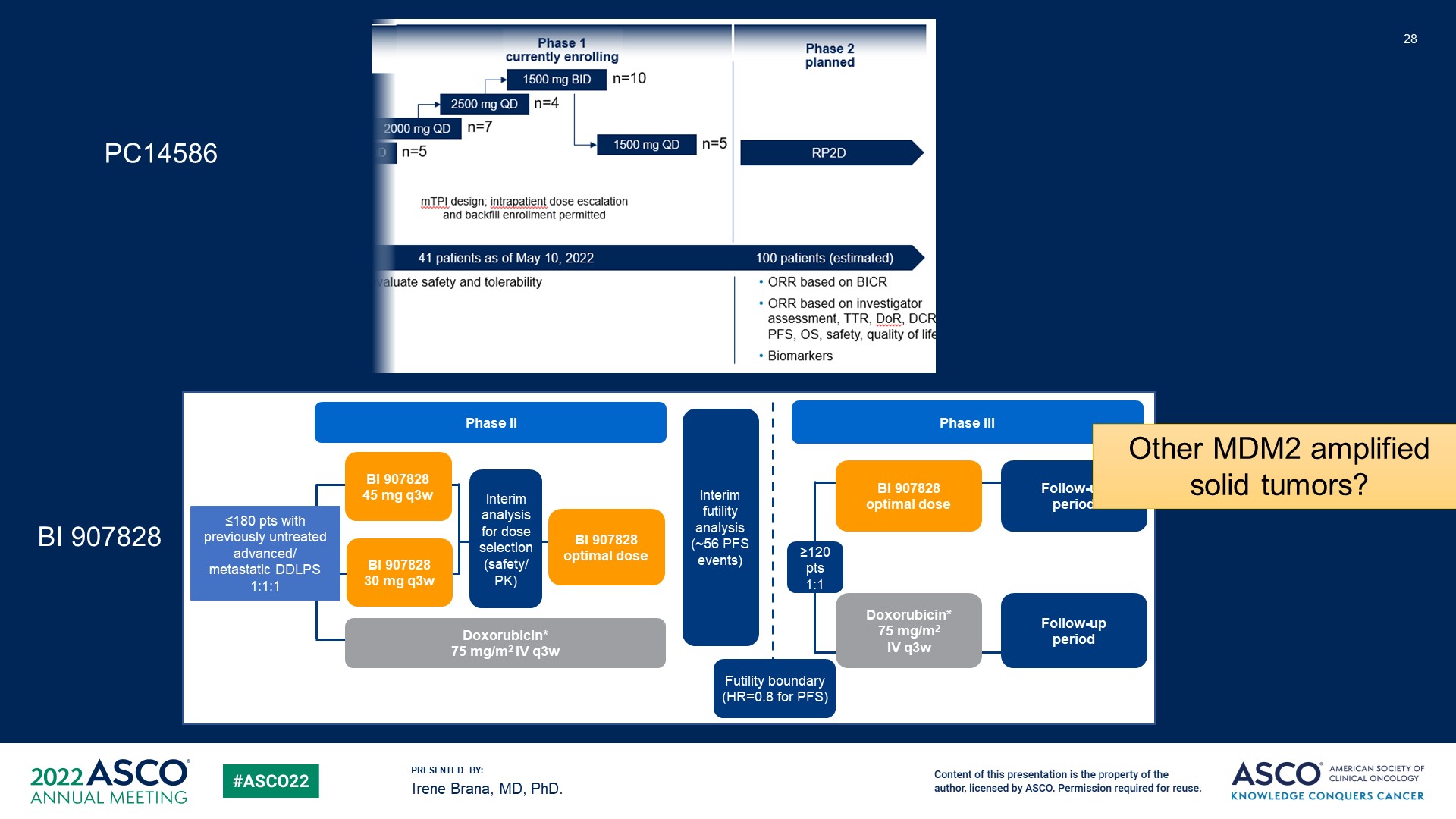 Slide 28
Content of this presentation is the property of the author, licensed by ASCO. Permission required for reuse.
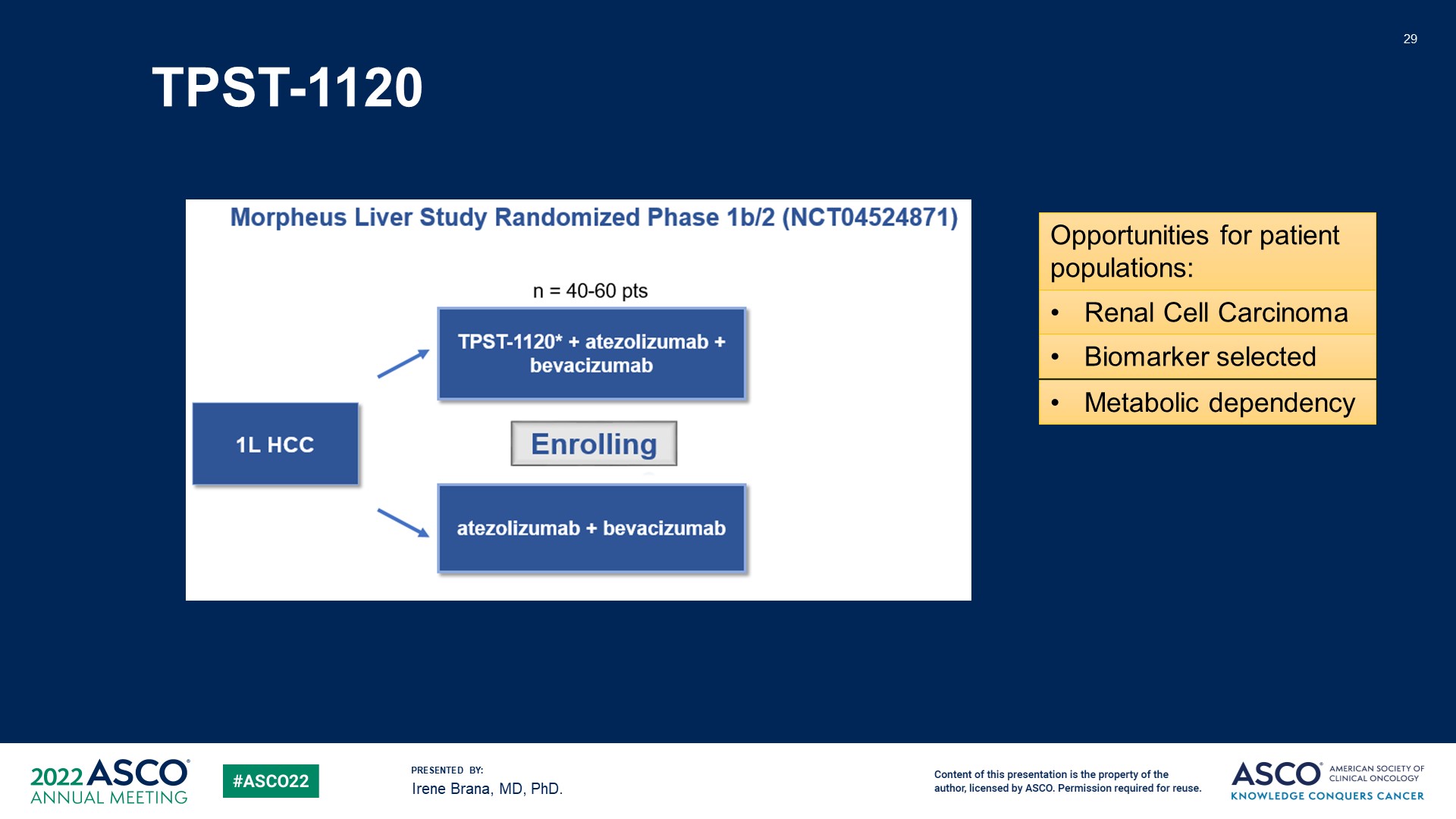 Slide 29
Content of this presentation is the property of the author, licensed by ASCO. Permission required for reuse.
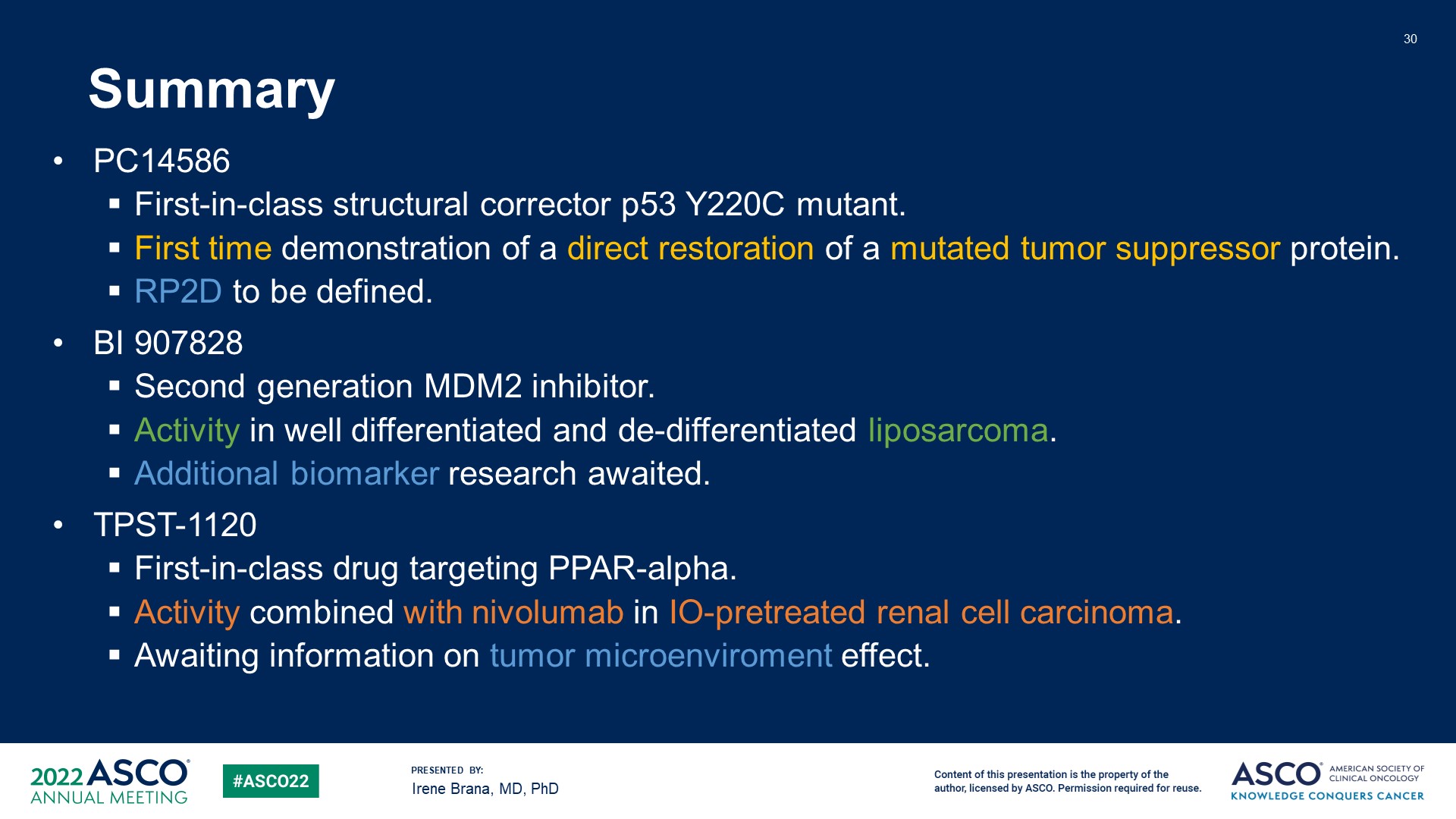 Summary
Content of this presentation is the property of the author, licensed by ASCO. Permission required for reuse.
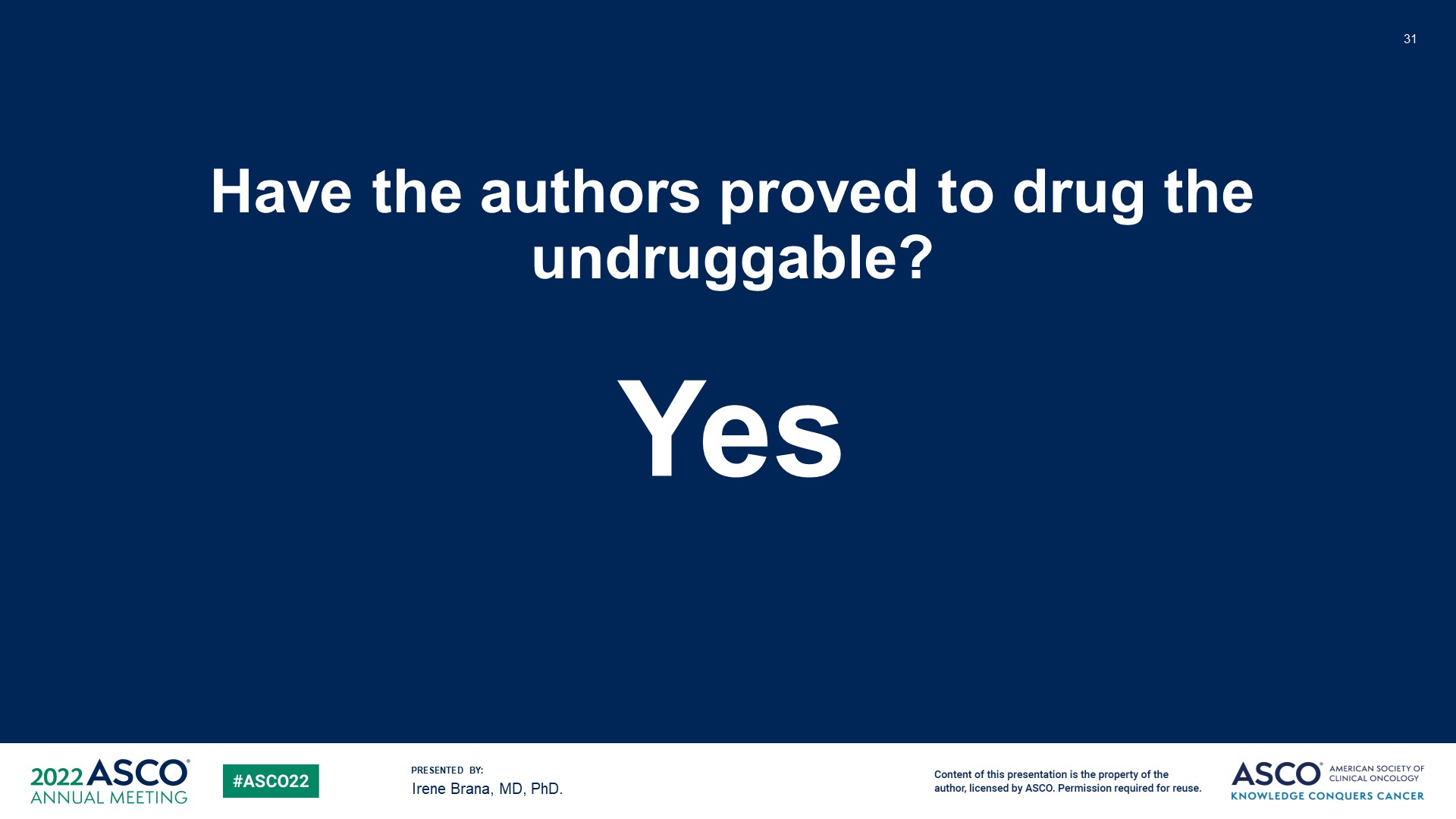 Have the authors proved to drug the undruggable?
Content of this presentation is the property of the author, licensed by ASCO. Permission required for reuse.
谢谢